Ах, лето, лето, лето!
Весёлая пора!!!
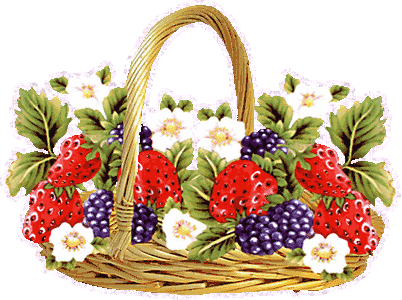 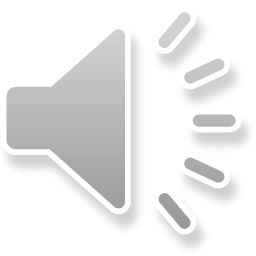 Группа «Ягодки»
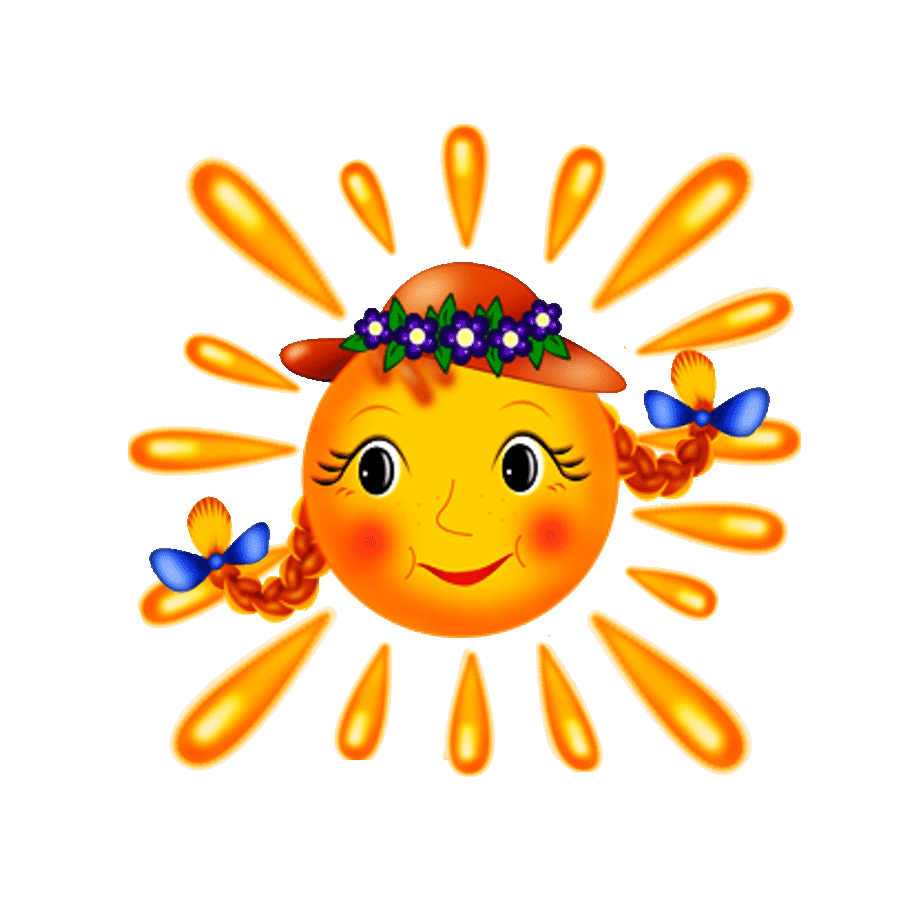 Каждый день  на площадке начинается с зарядки
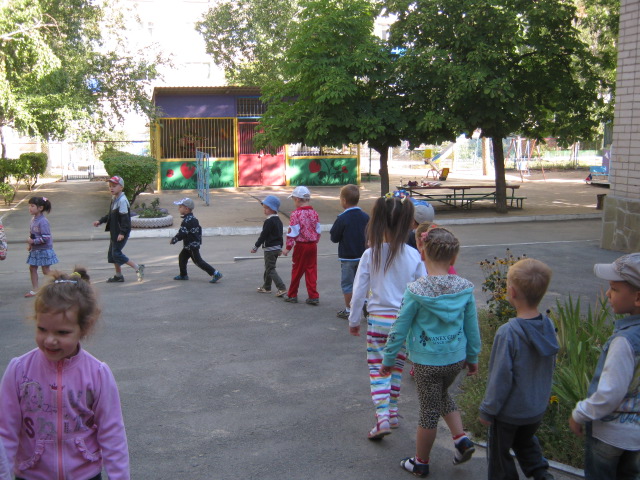 Мы зарядкой занимались:
 На носочки поднимались
 И тянули ручки ввысь,
 Ну-ка, солнышка коснись!
 А потом мы приседали,
 Меньше мышки в норке стали.
 Ну-ка, спрячемся от кошки:
 Носик прижимаем к ножке.
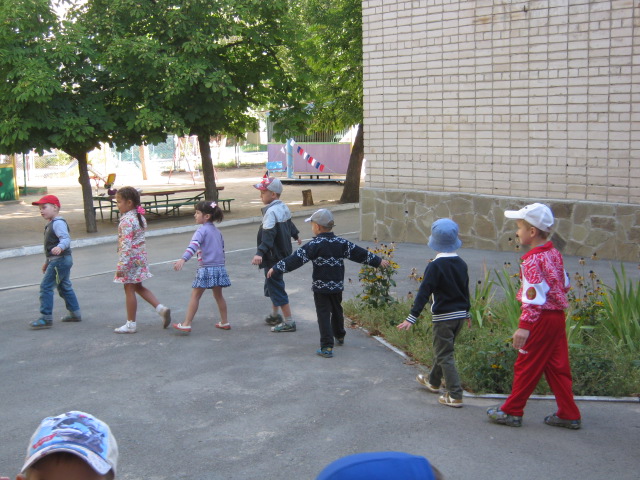 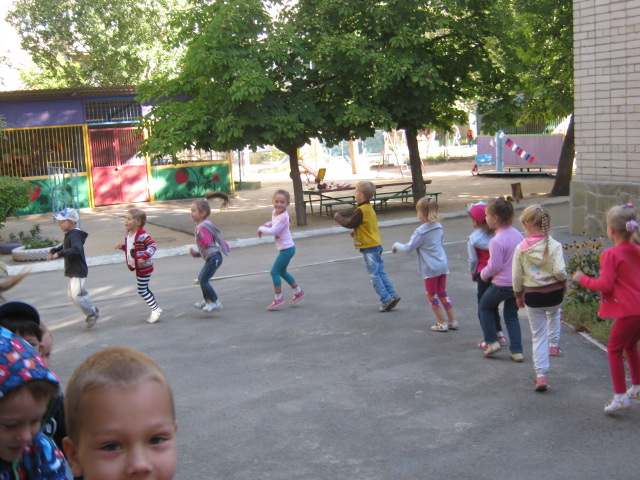 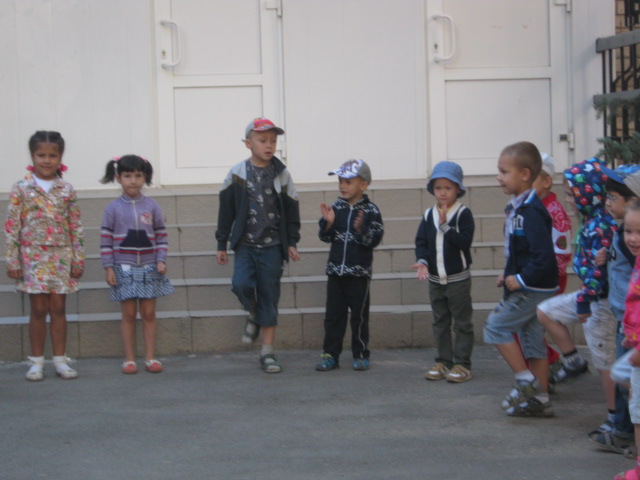 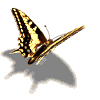 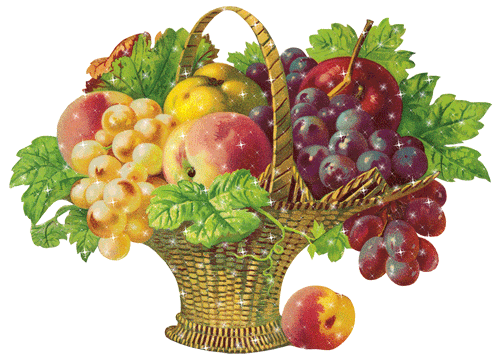 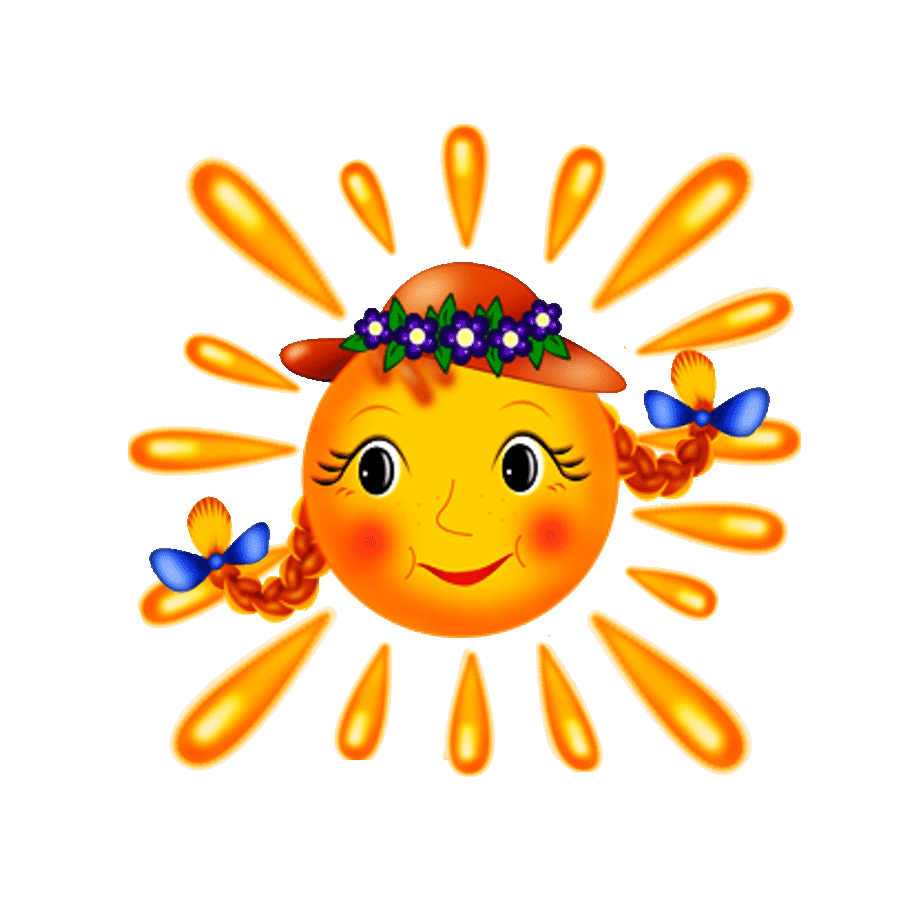 Пусть всегда будет мир.
Пусть будет безопасная дорога!
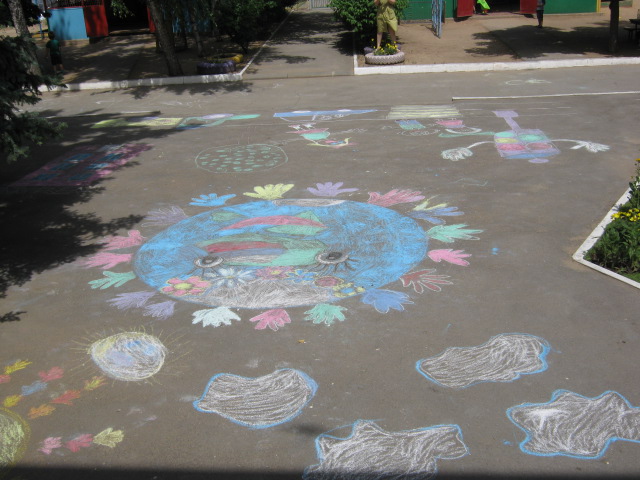 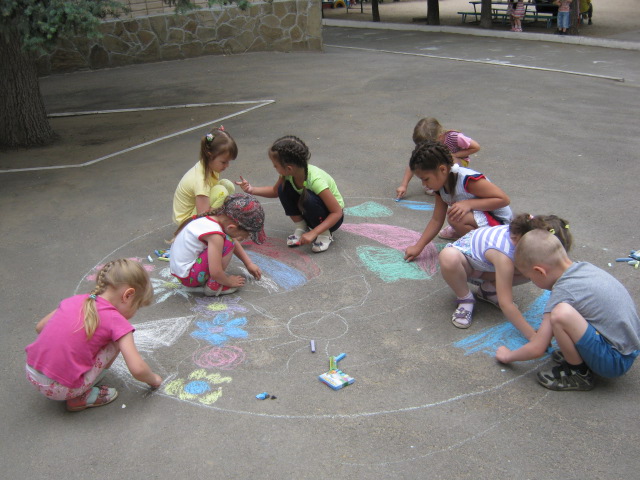 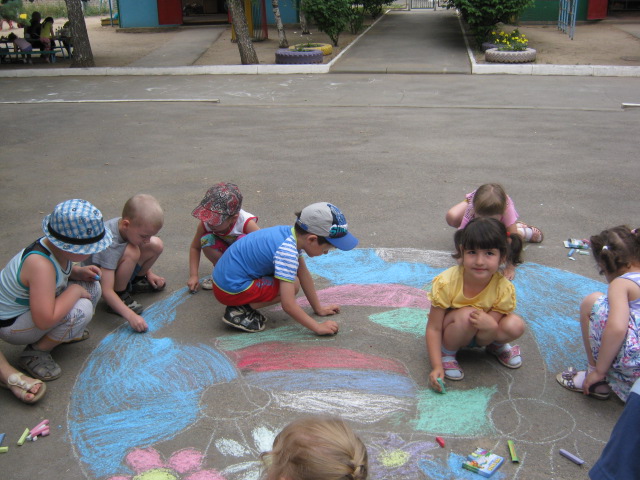 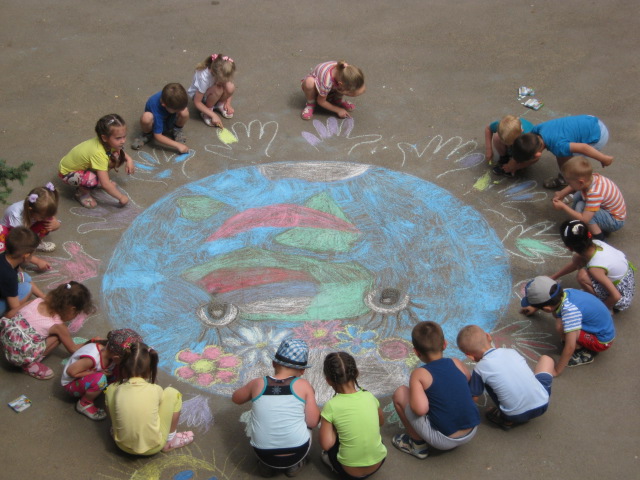 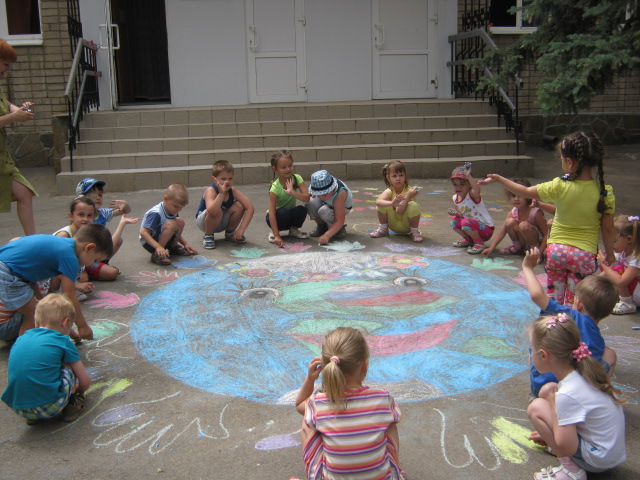 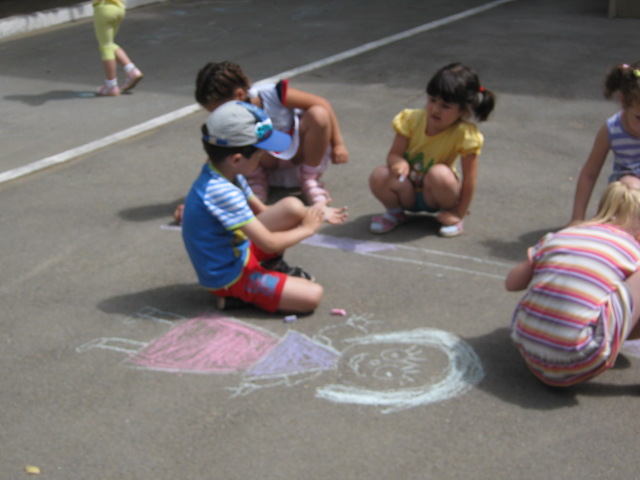 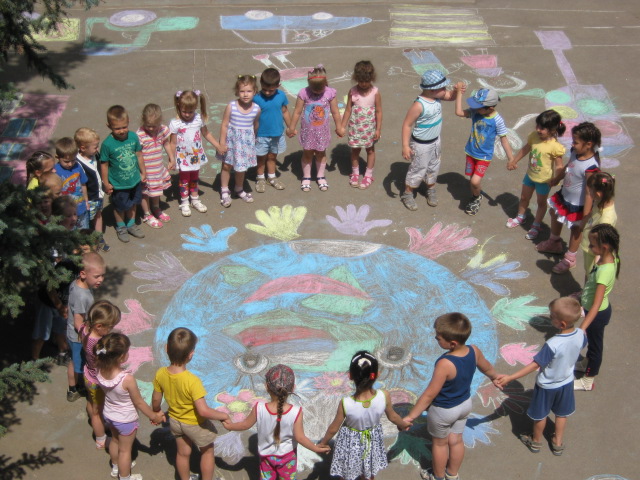 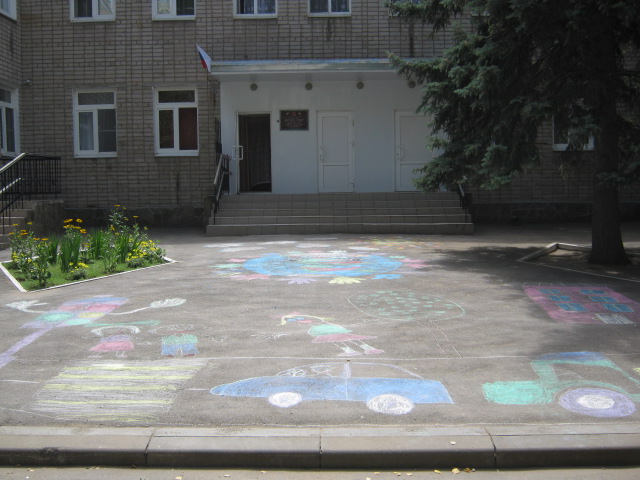 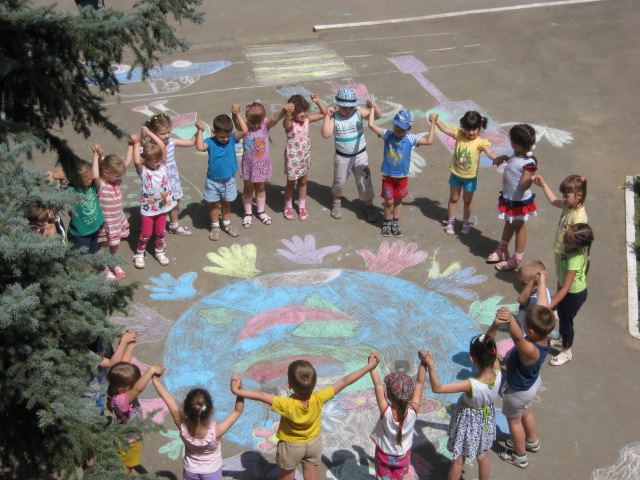 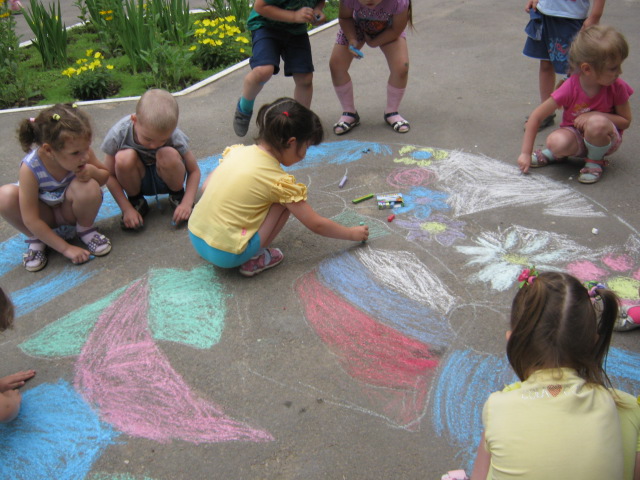 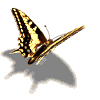 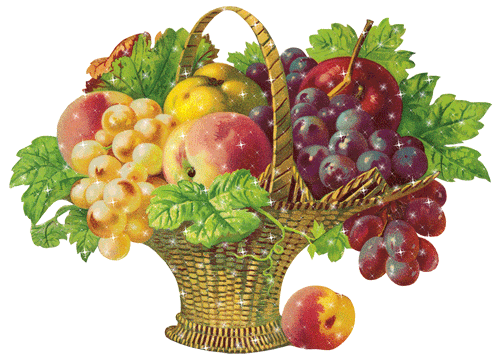 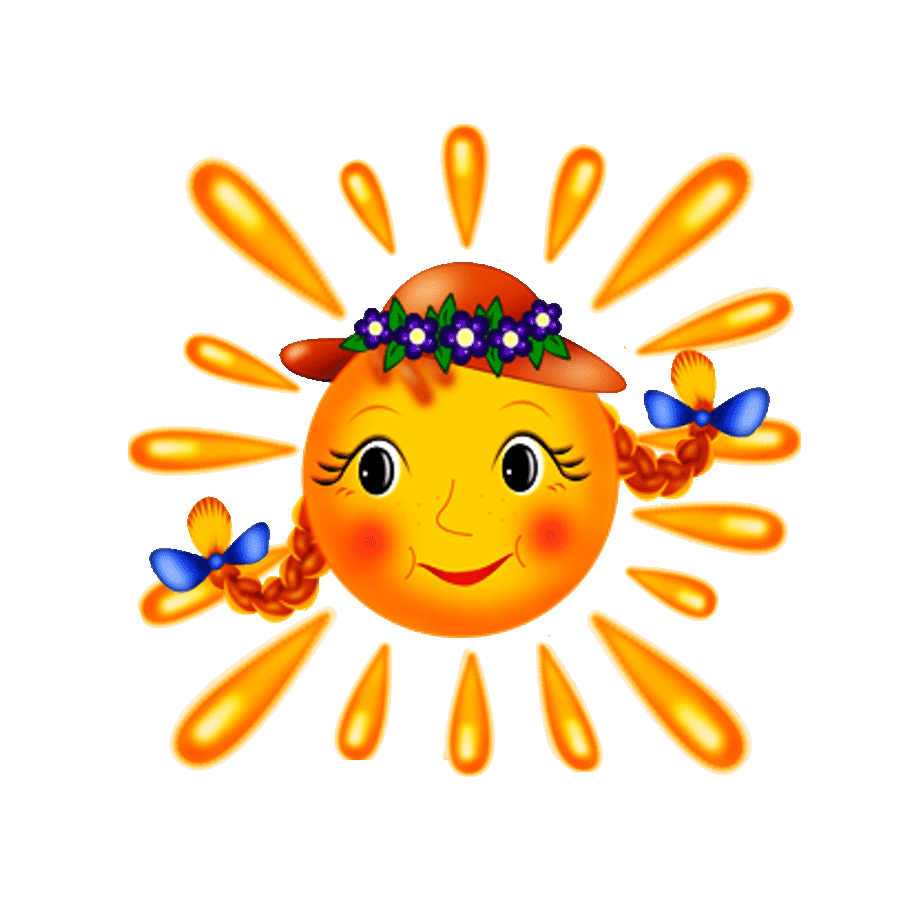 Я  пускаю  пузыри!
 Их  так  много,  посмотри,
 Надо  мной  летают,
 Солнце  в  них  сияет.
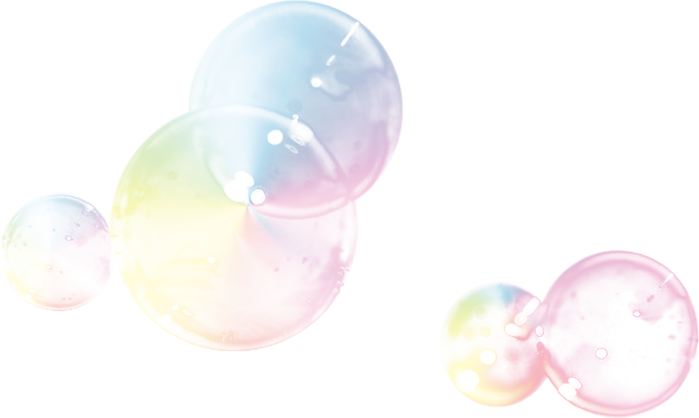 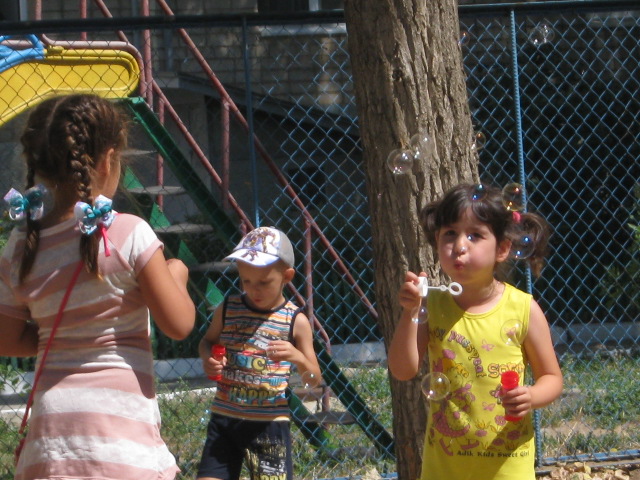 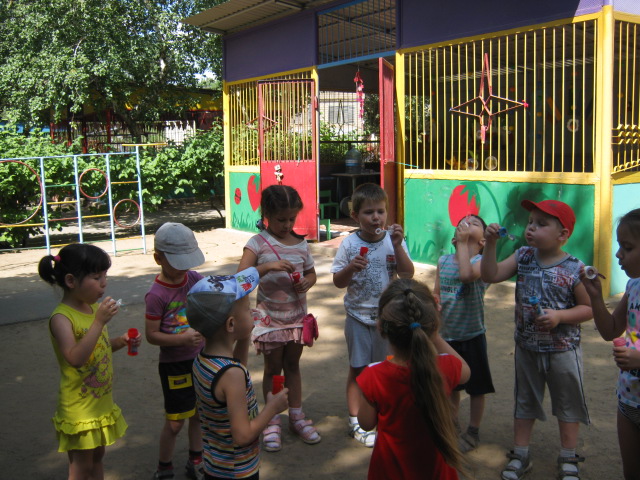 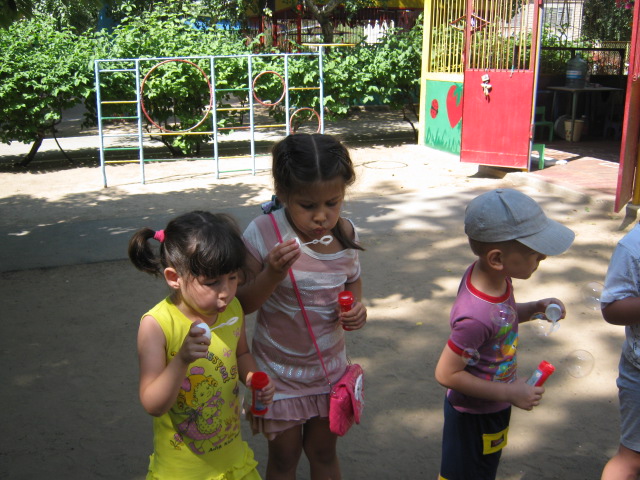 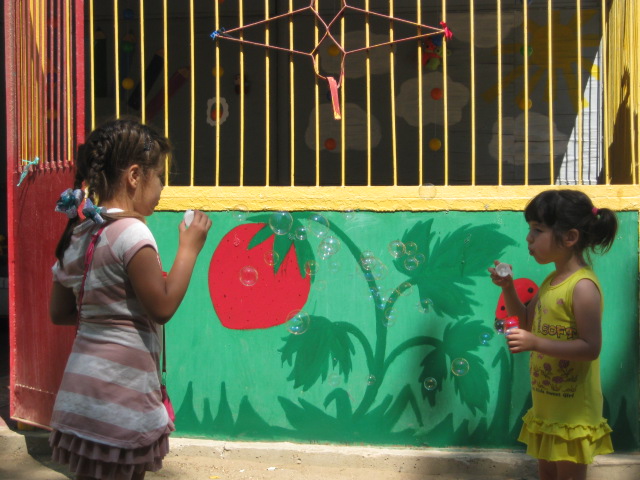 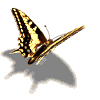 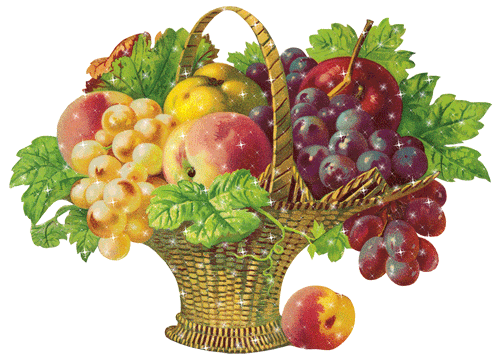 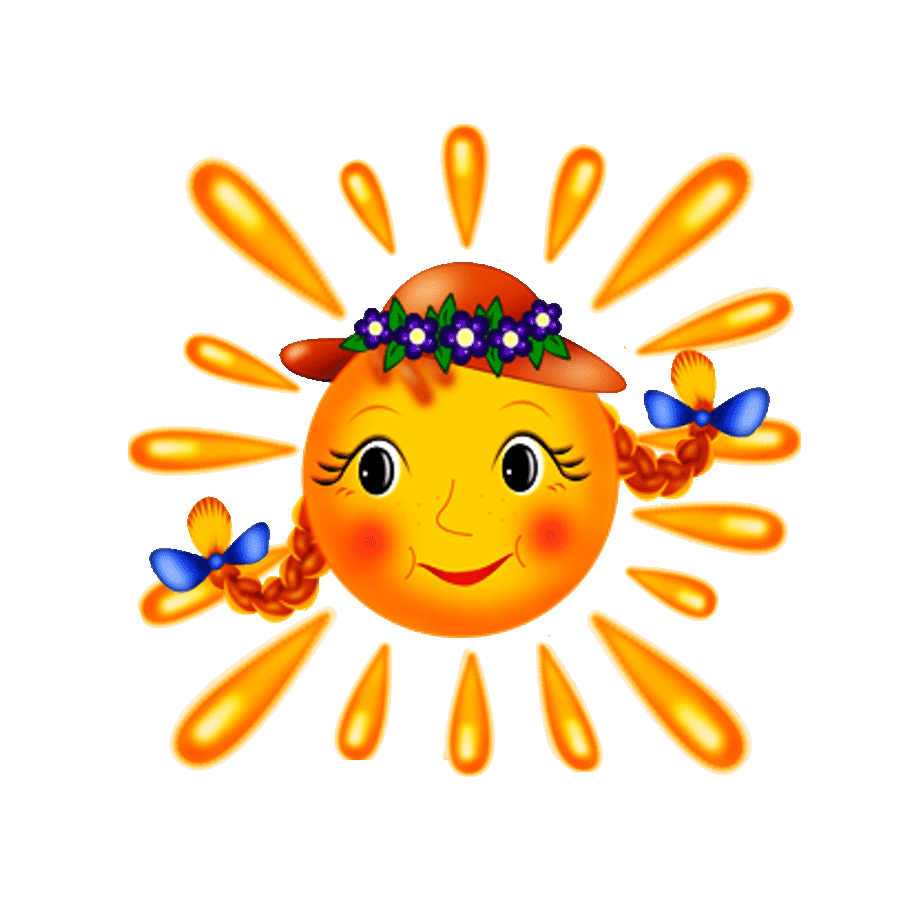 Увлекательное дело -
Пузырями рисовать
Взяли краски у зари
 Эти чудо-пузыри!
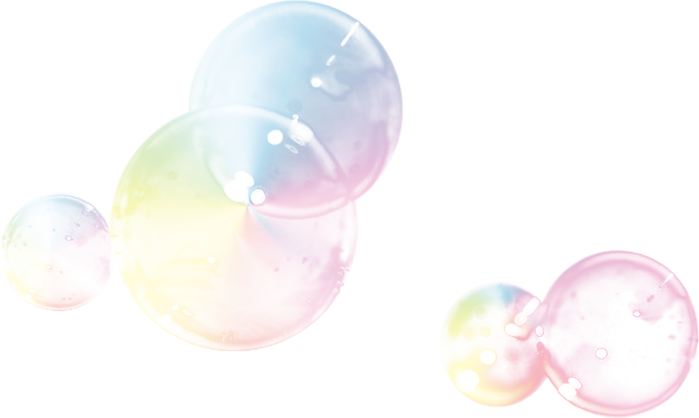 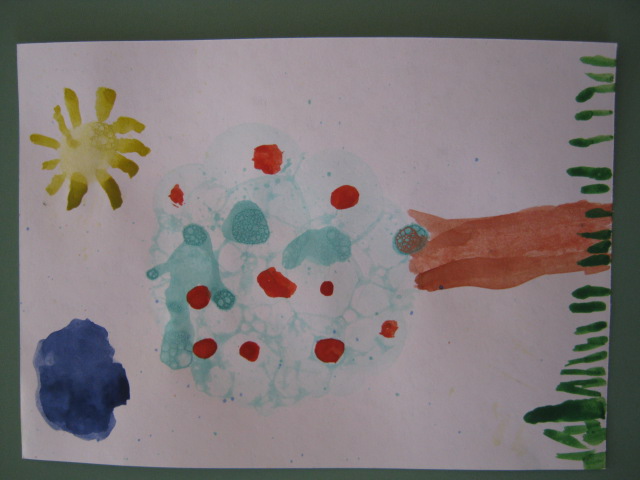 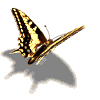 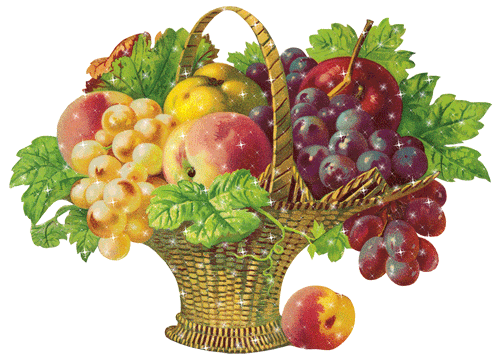 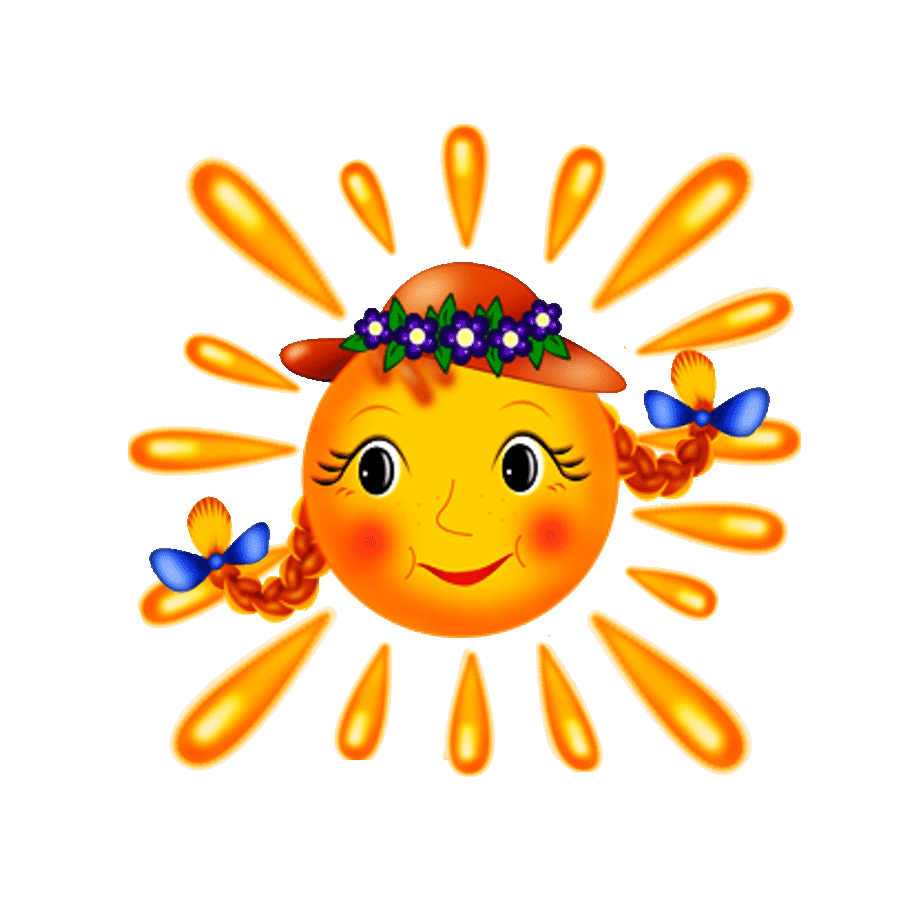 Божью Коровку можно поймать,
 Черные точки пересчитать.
 Раз, два, три... Не успела!
 Божья коровка моя улетела!
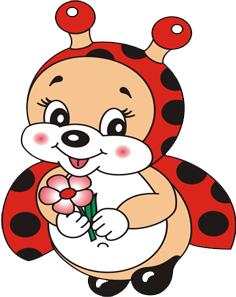 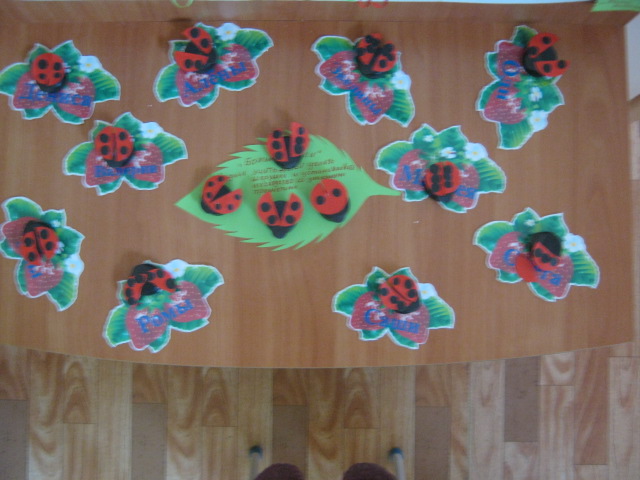 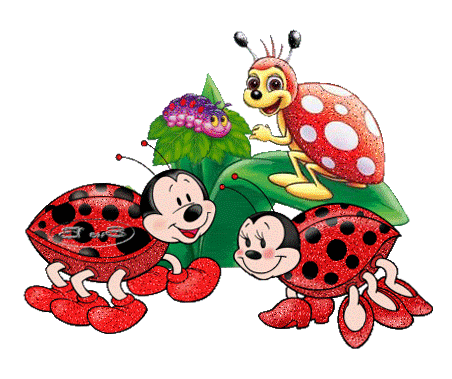 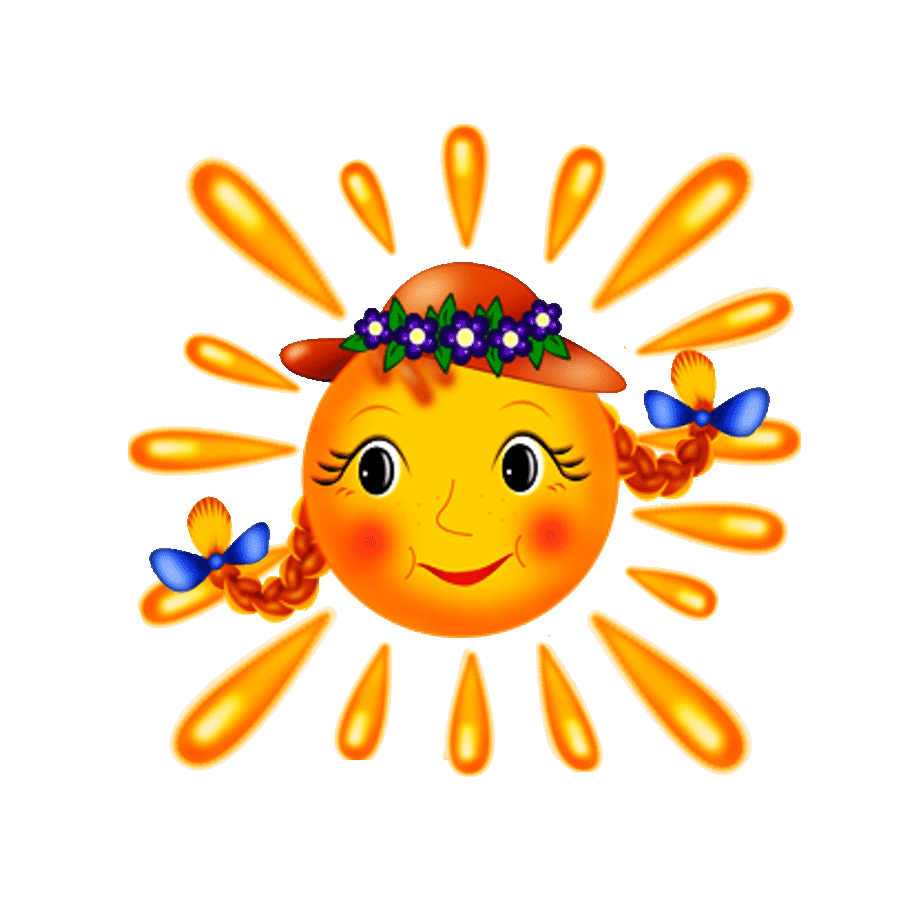 Ветерок сидел на ветке
 и смотрел, играют детки -
Веселятся они дружно.
 Эх, помочь наверно нужно.
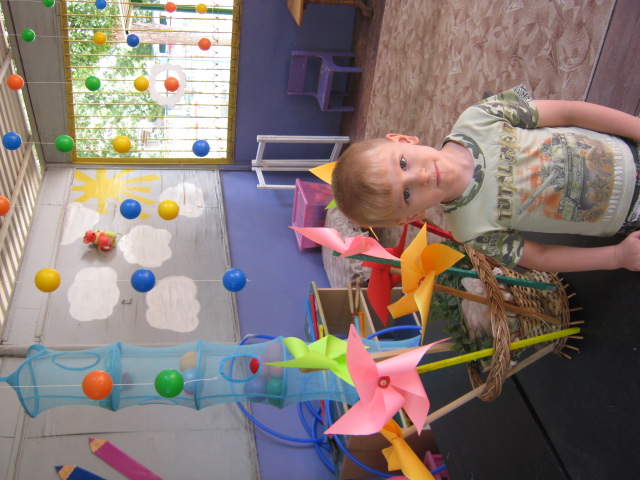 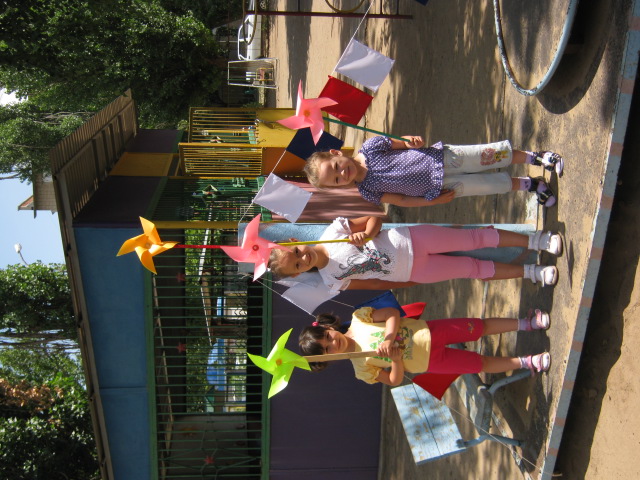 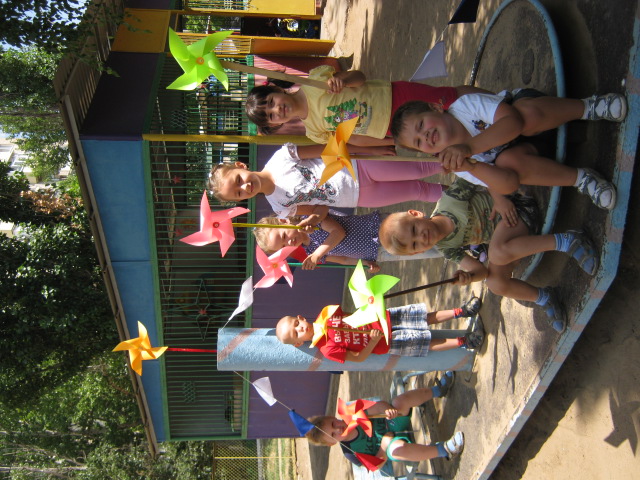 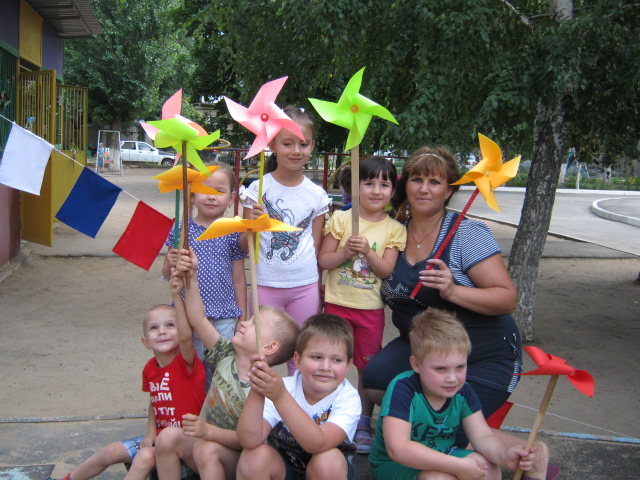 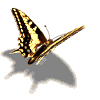 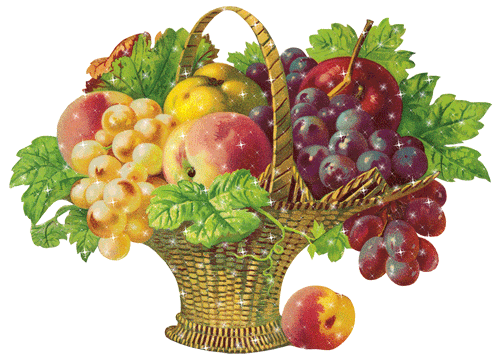 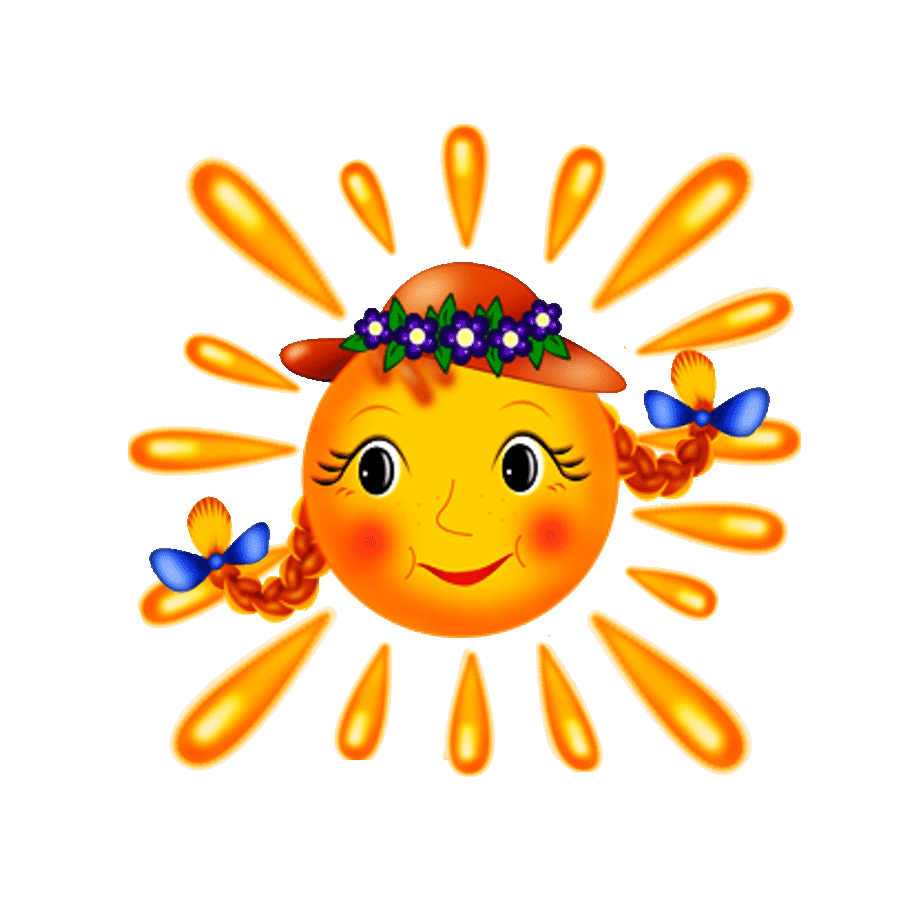 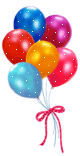 Круглый, маленький, воздушный,
 Непоседа непослушный
 Рвётся в небо, к облакам,
 Но на ниточке пока.
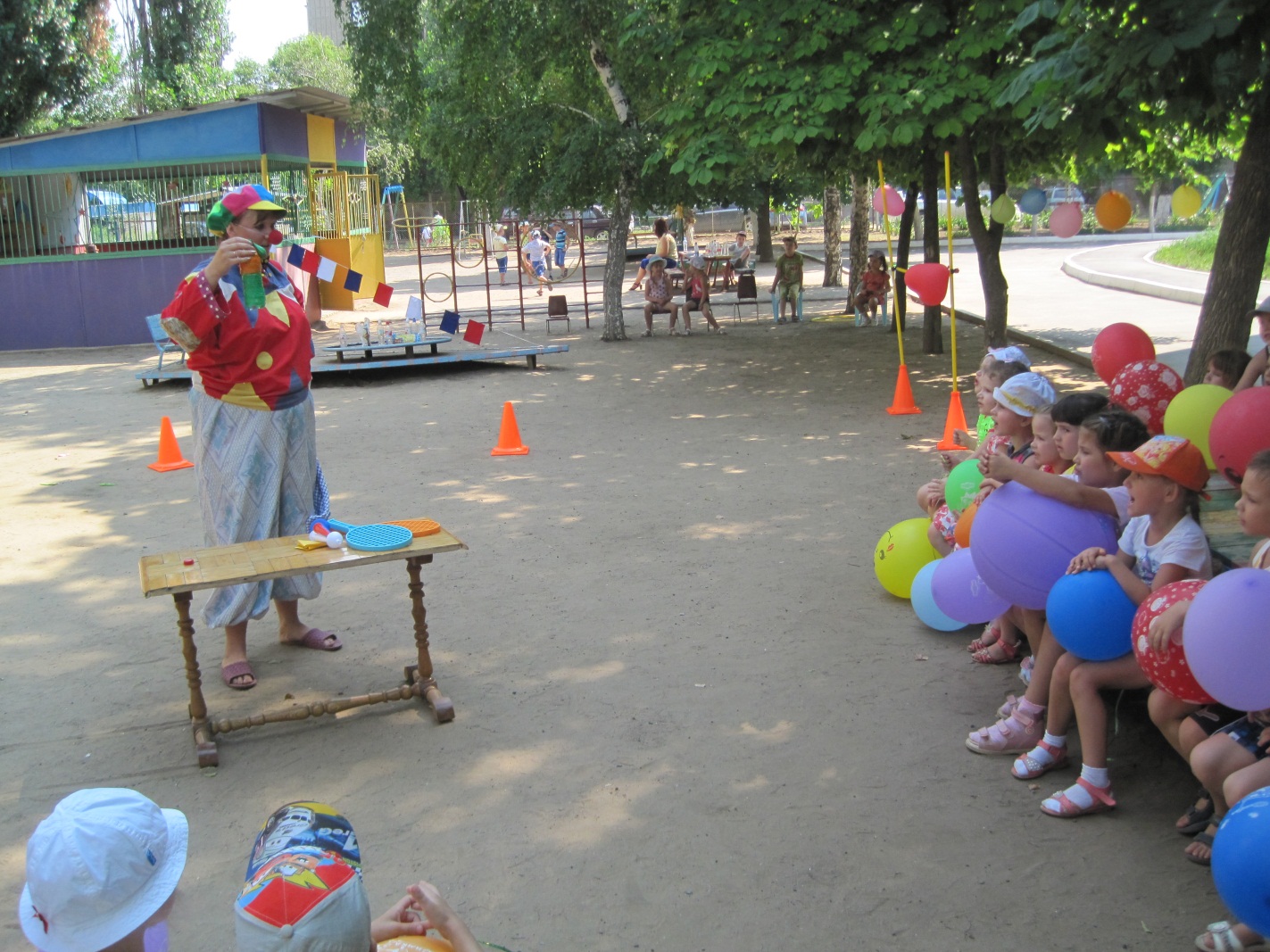 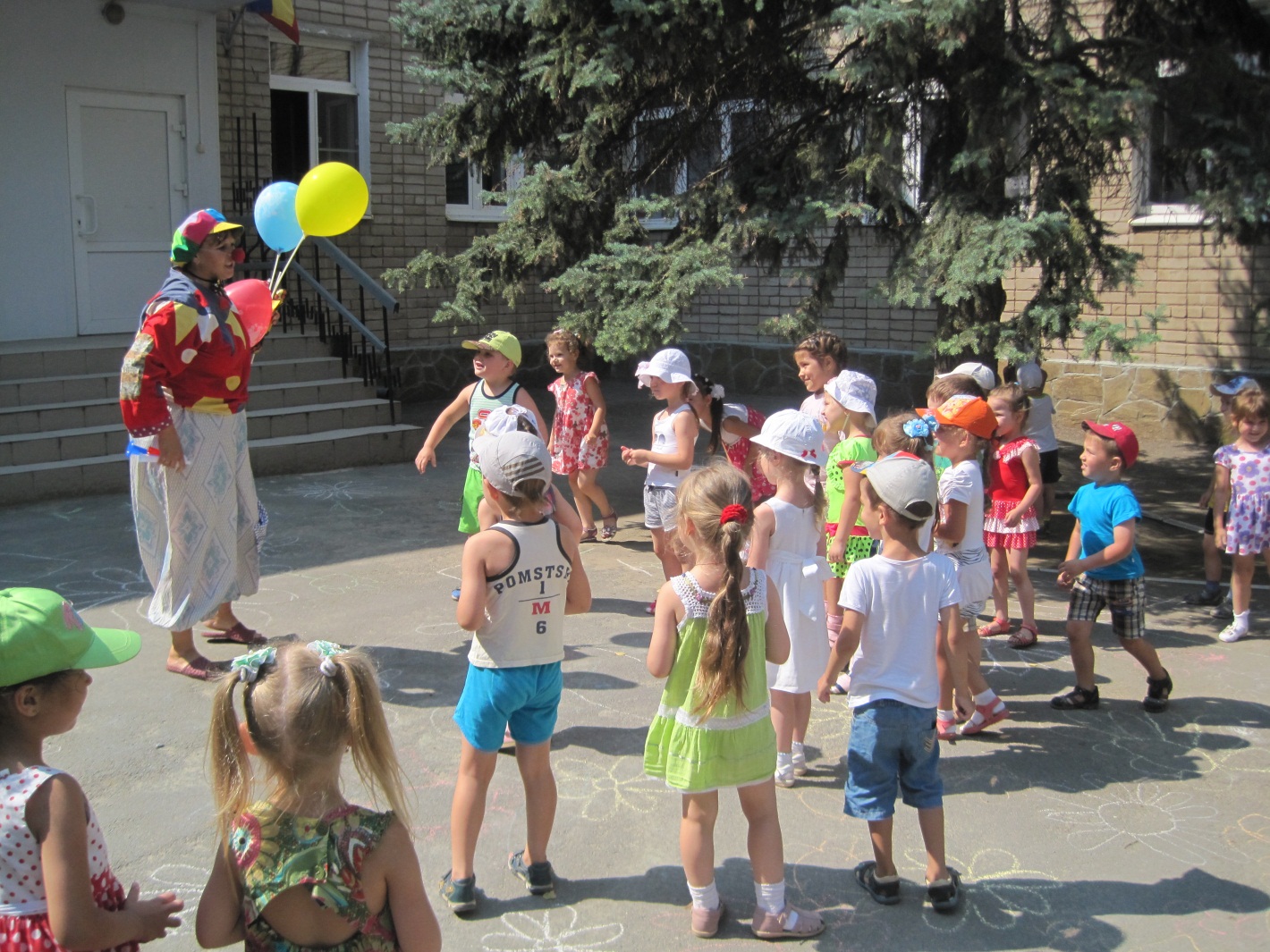 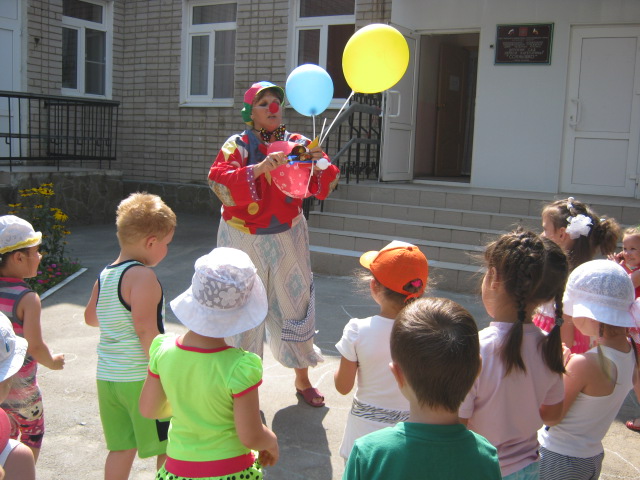 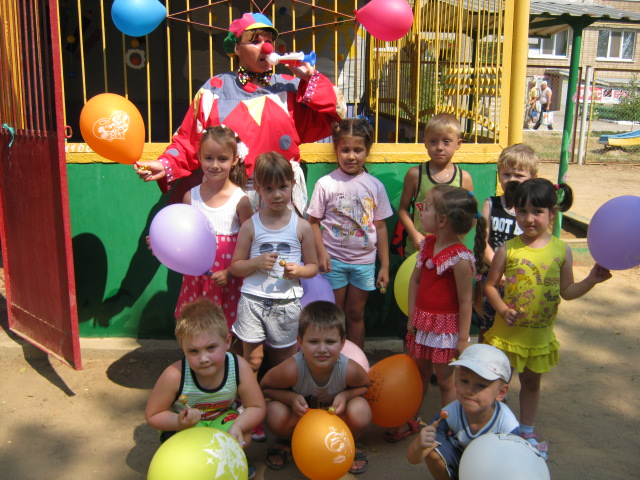 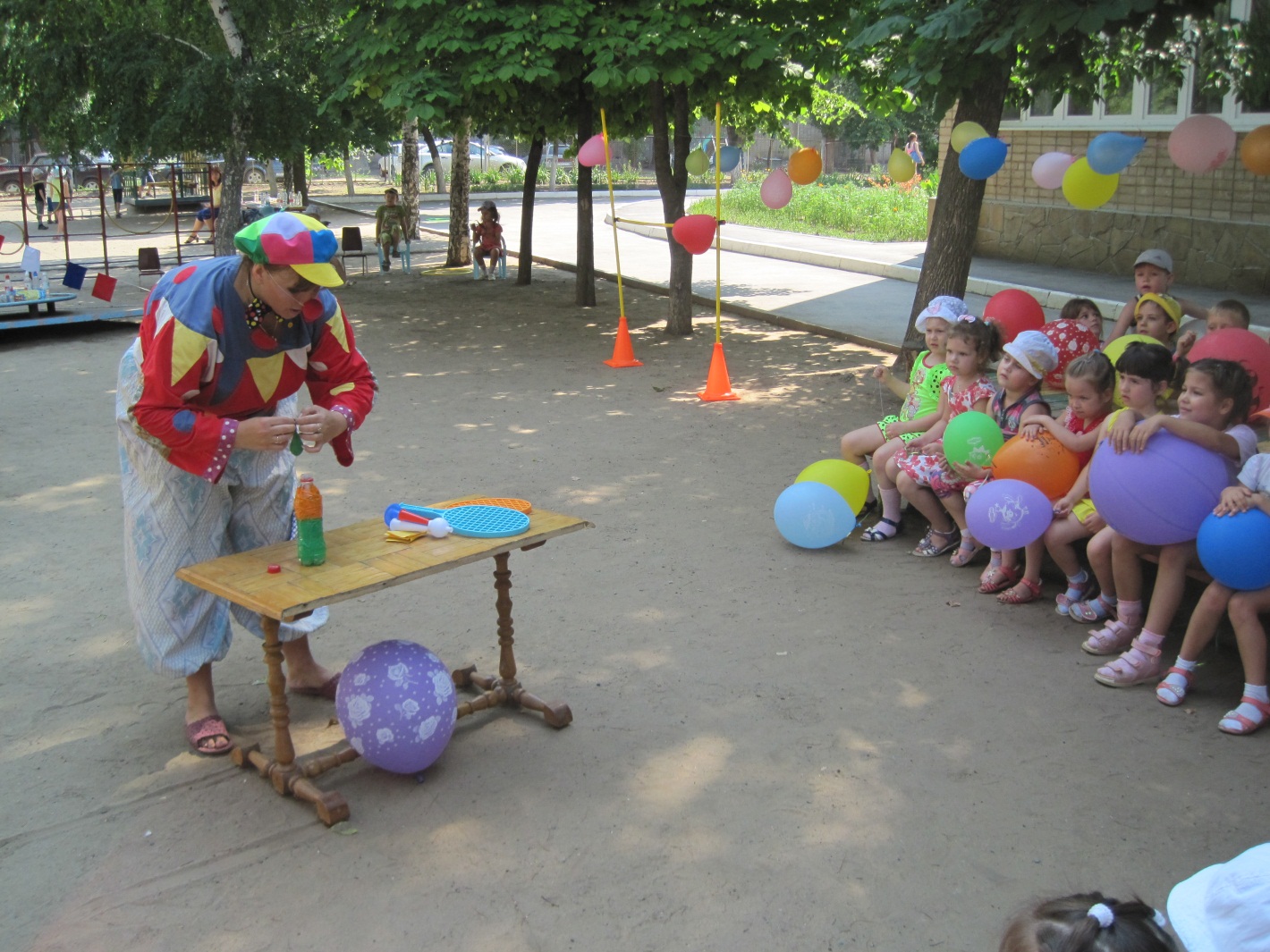 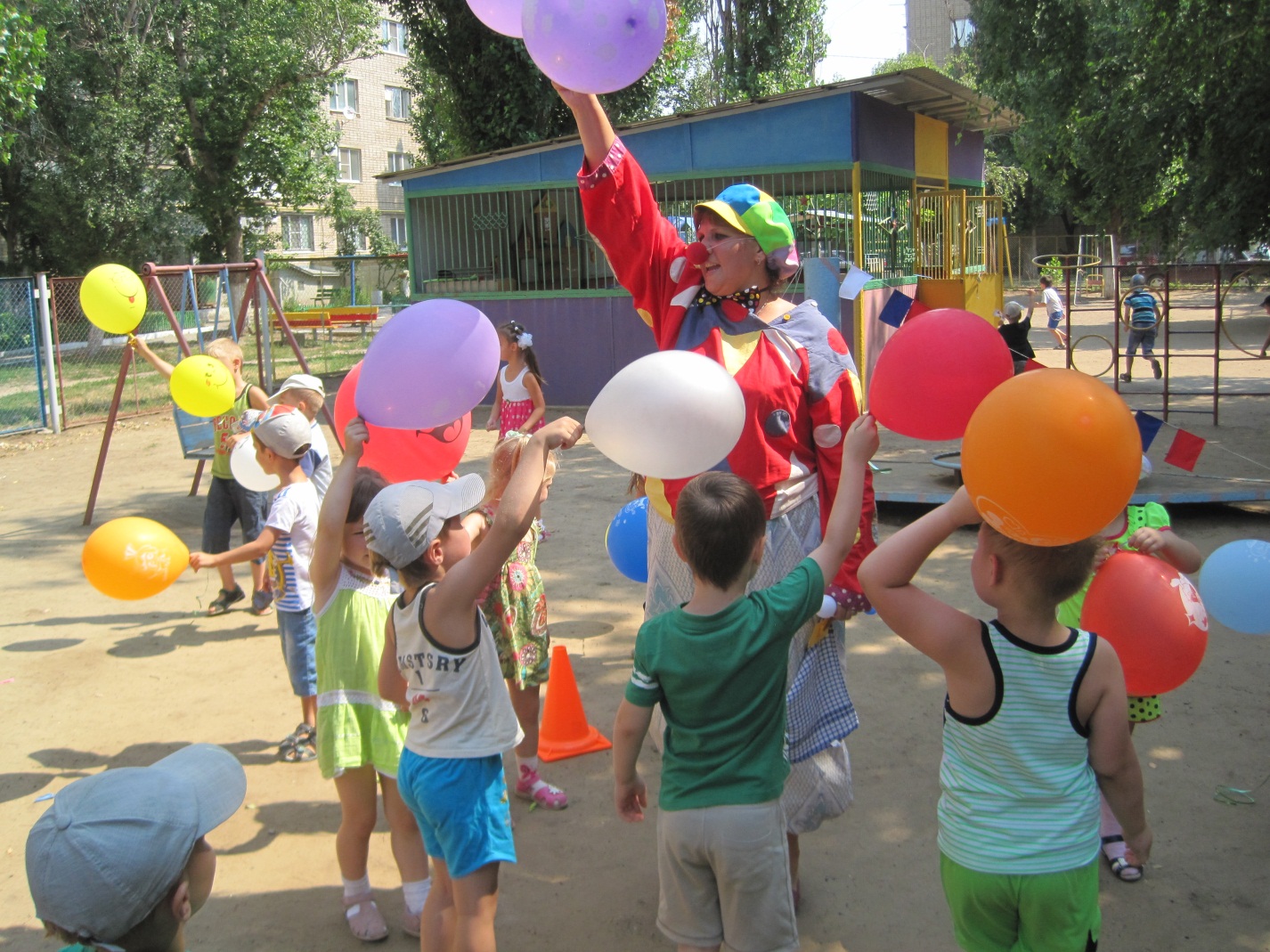 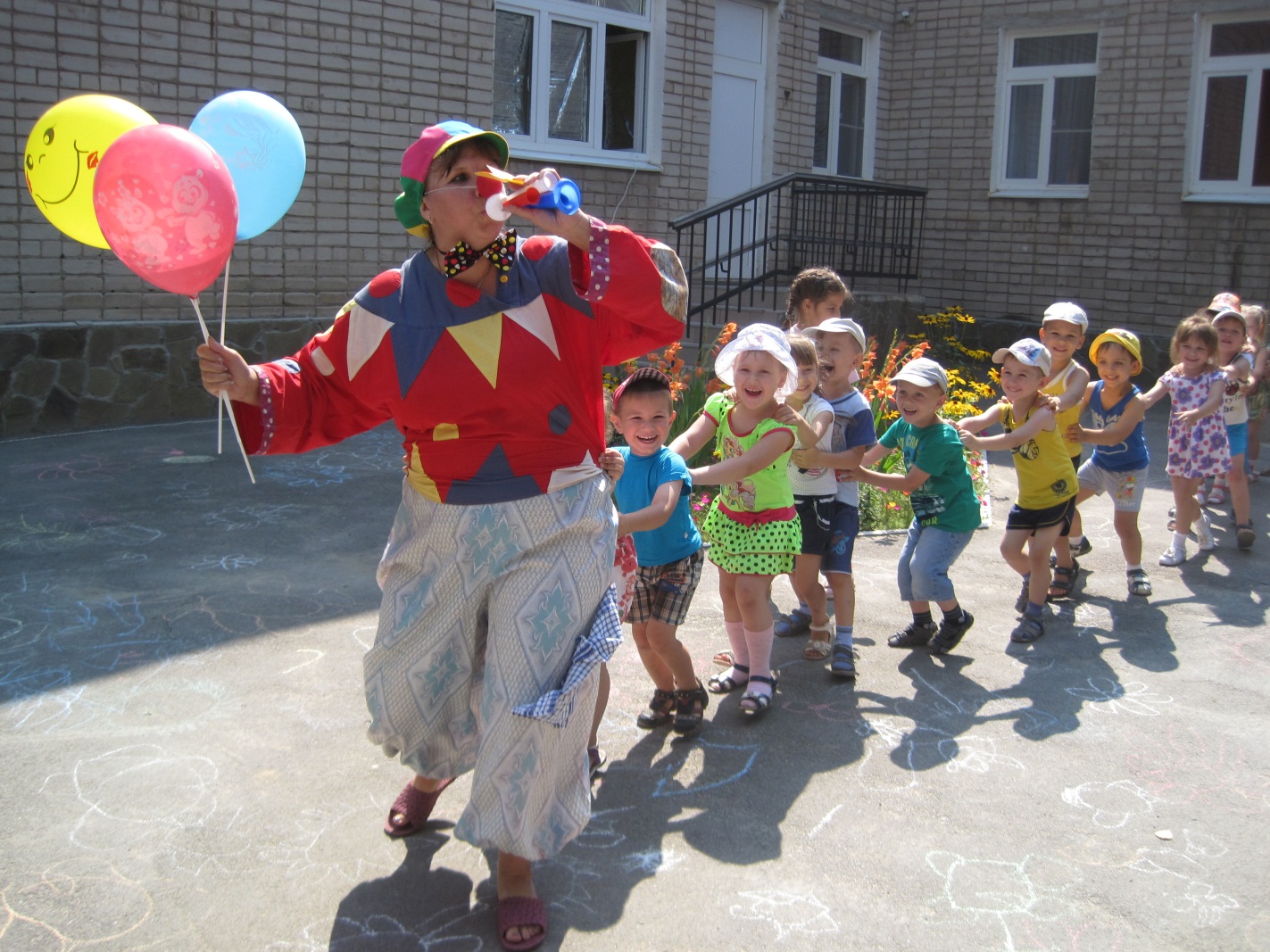 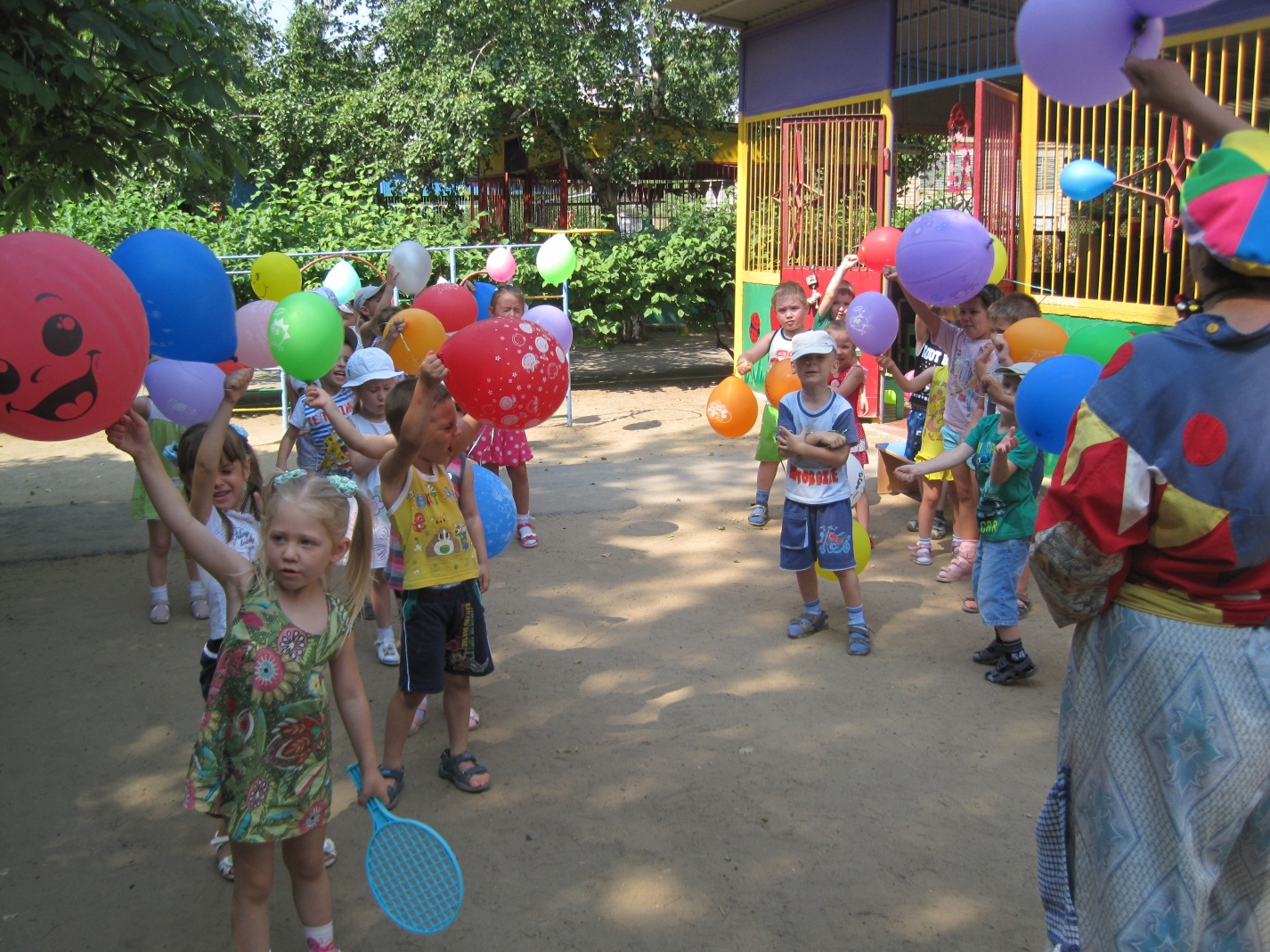 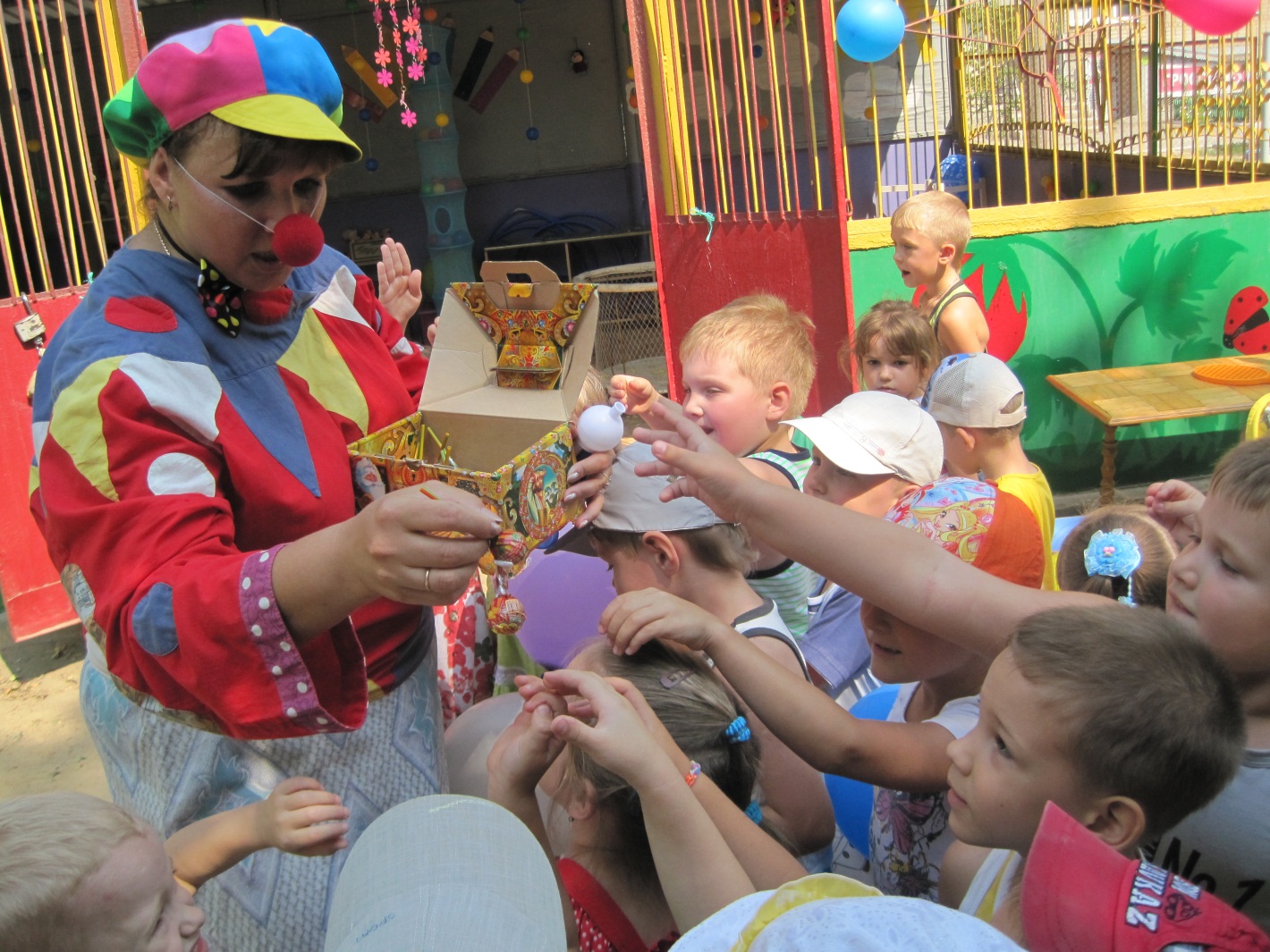 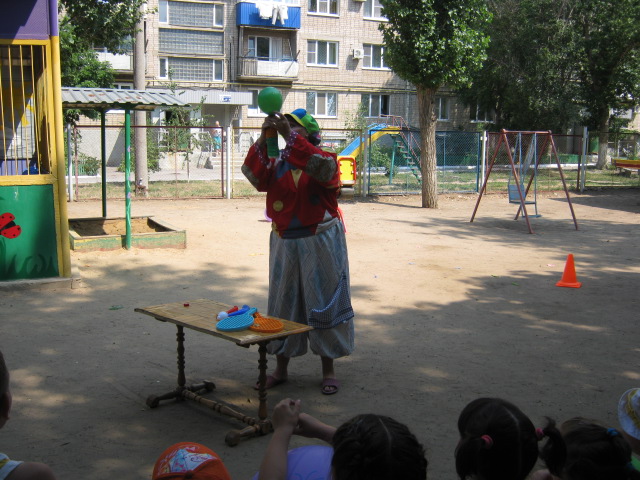 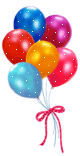 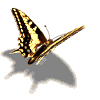 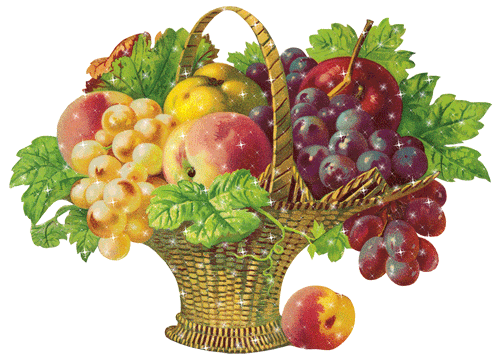 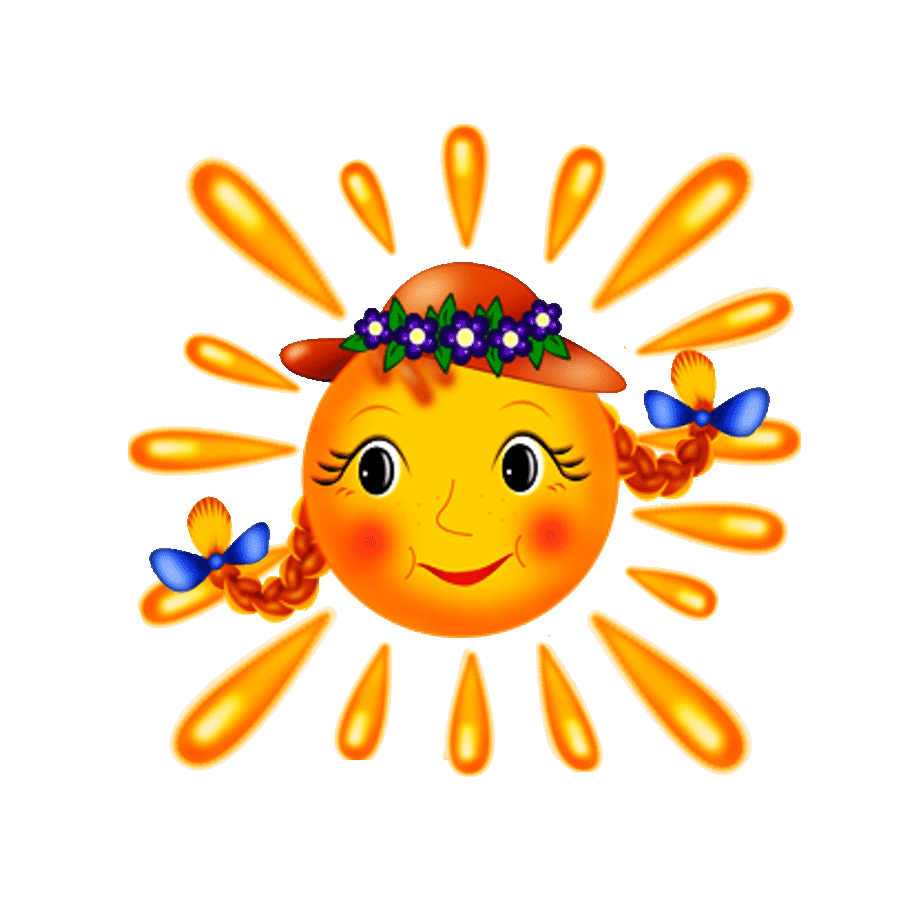 На лесной полянке чудо -
 на цветочках  бантики,
 это бабочки расселись
 как цветные фантики.
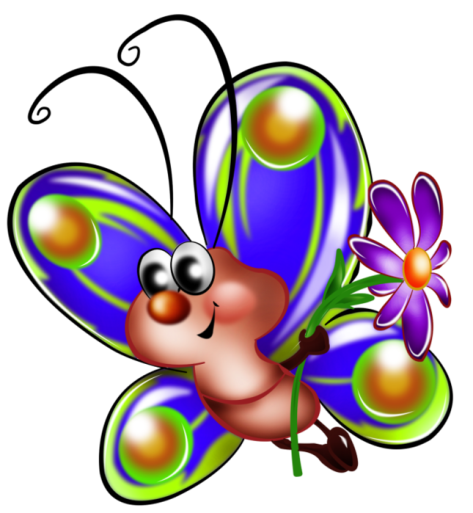 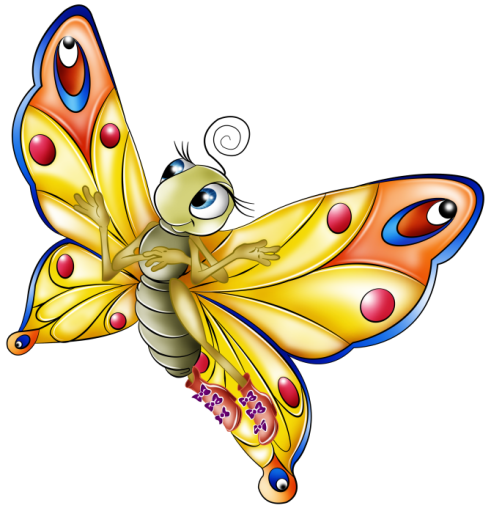 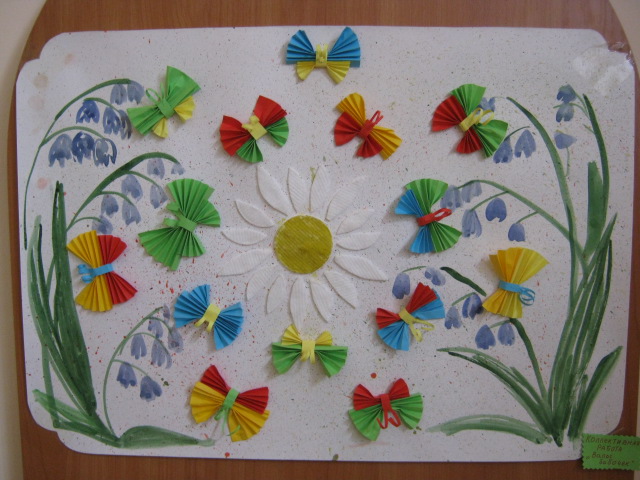 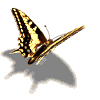 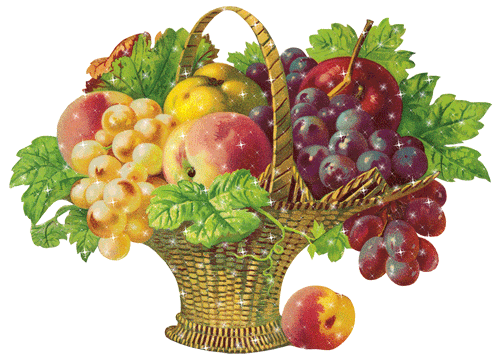 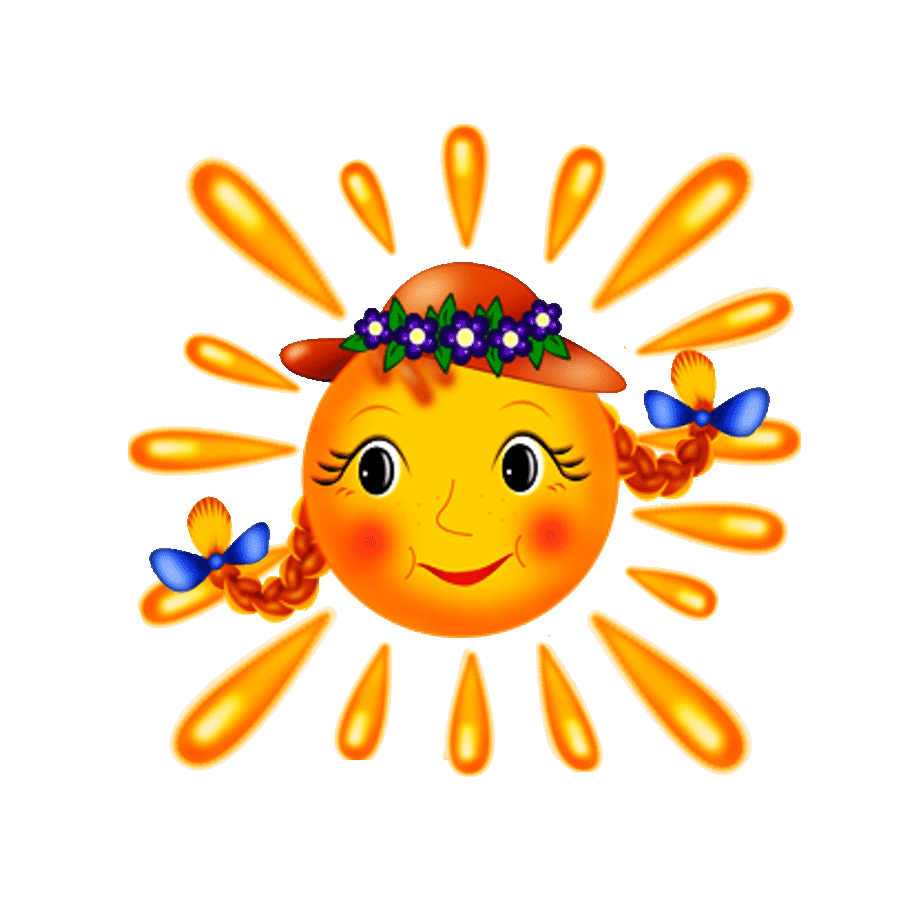 Красный бант, красный бант 
В белую горошину. 
Я иду в детский сад, 
Девочка хорошая.
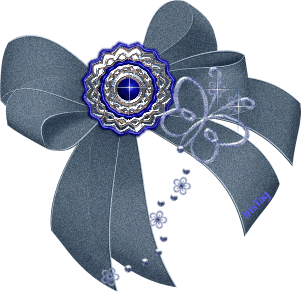 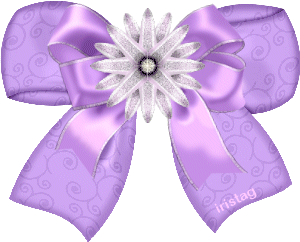 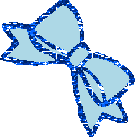 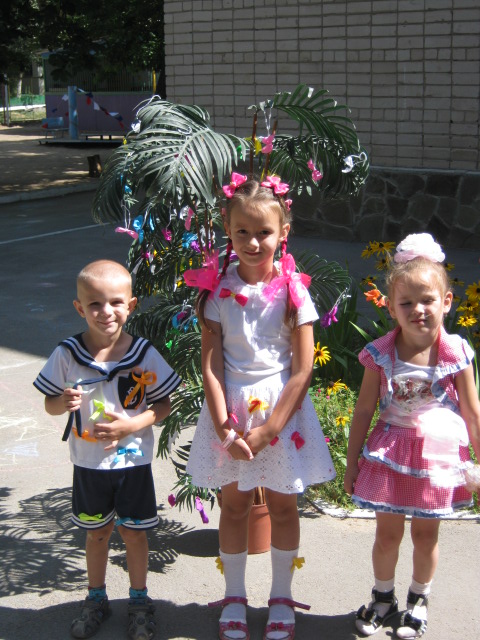 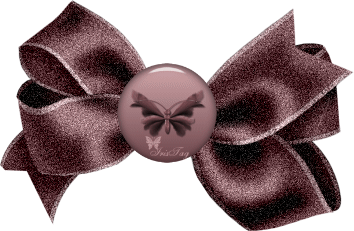 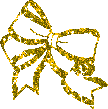 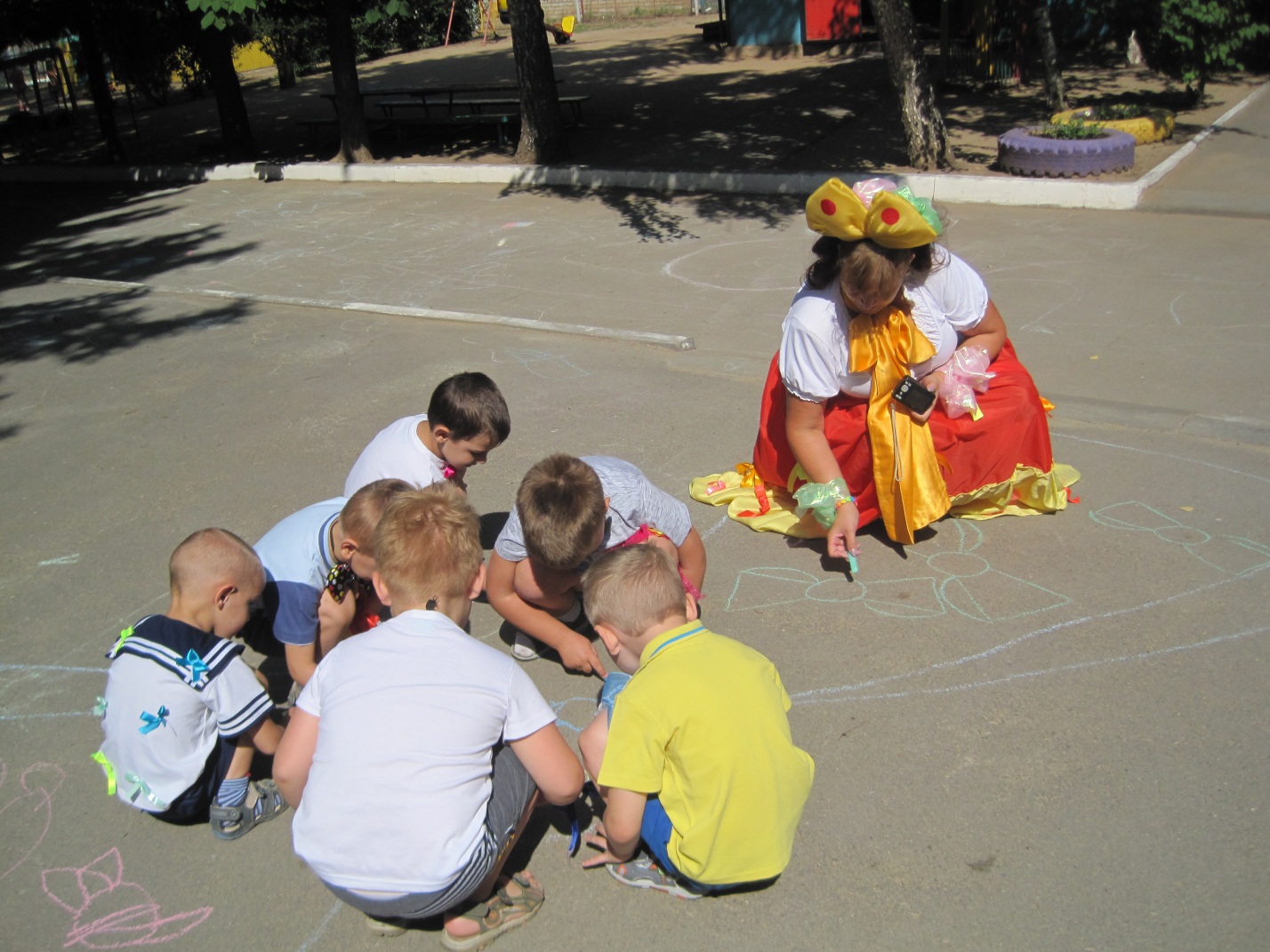 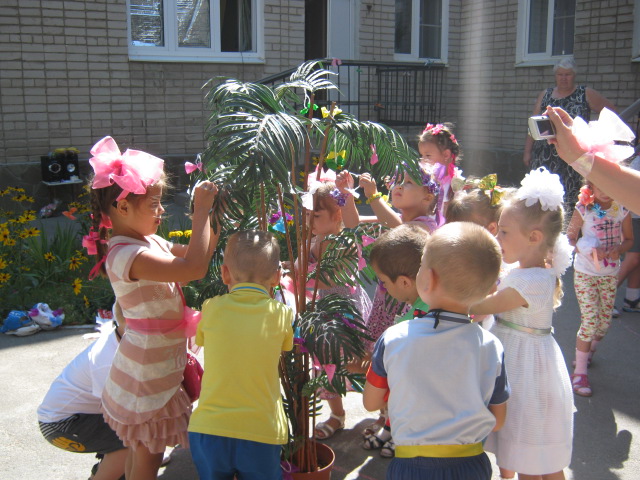 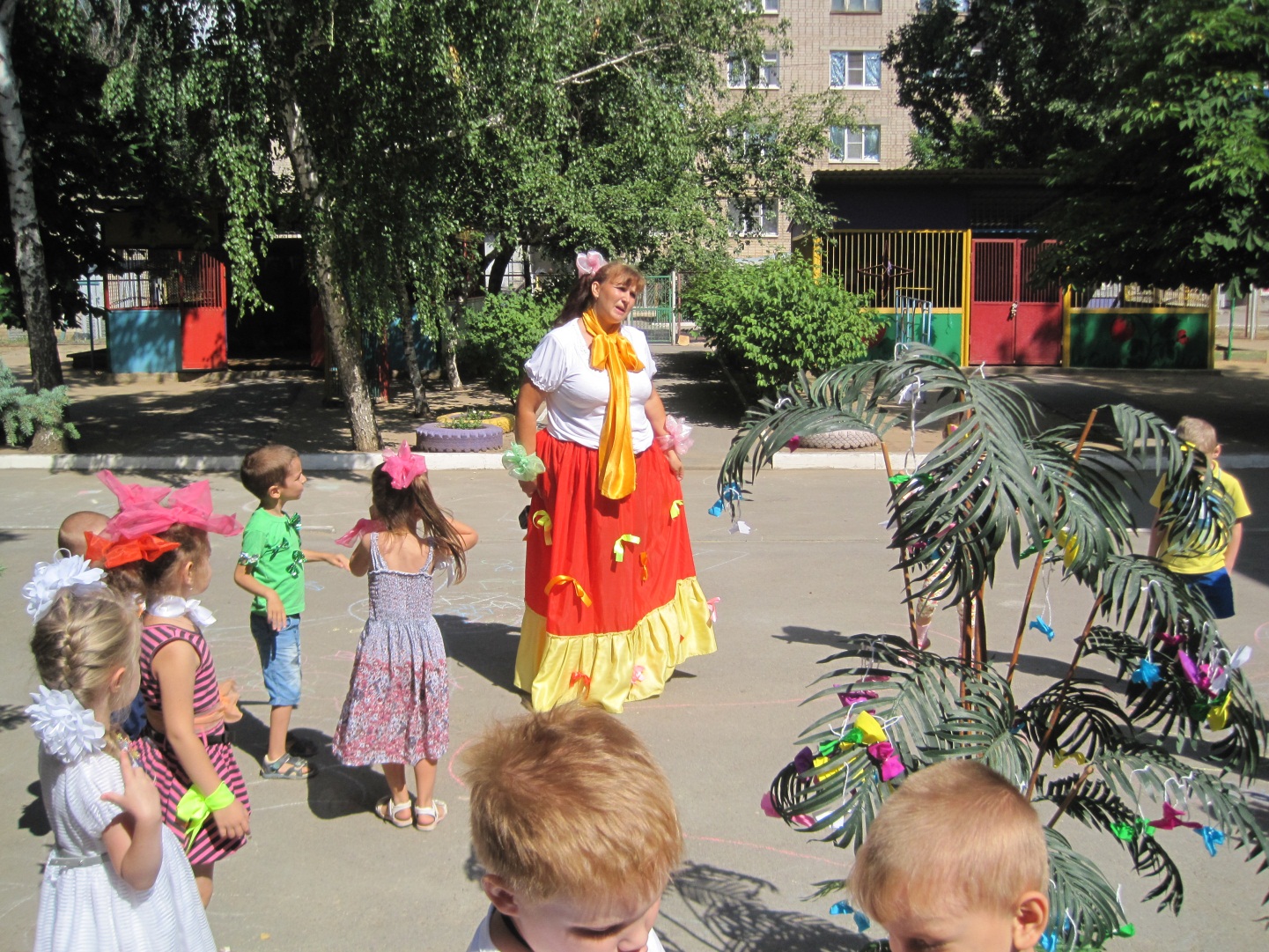 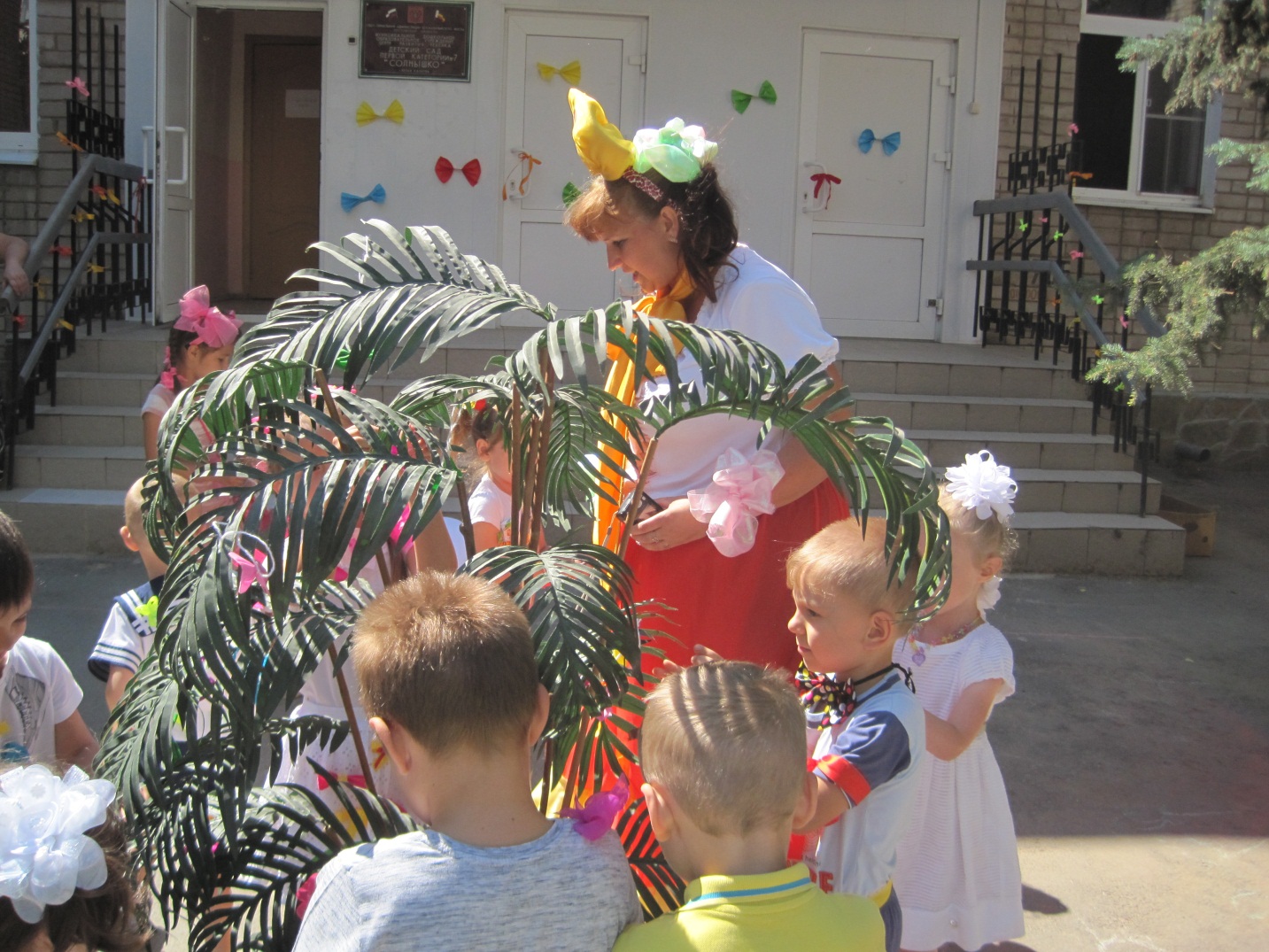 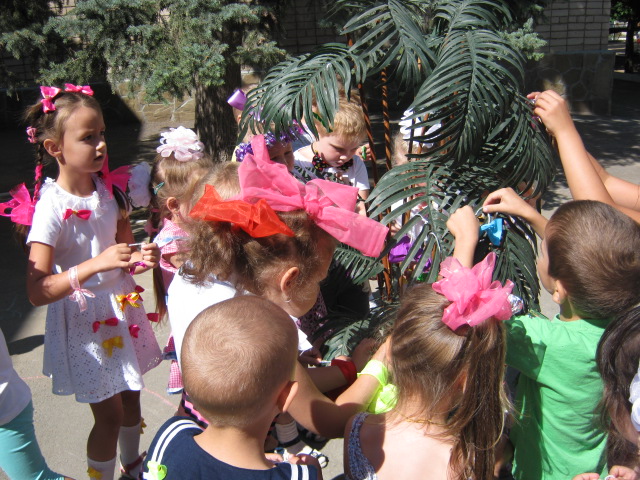 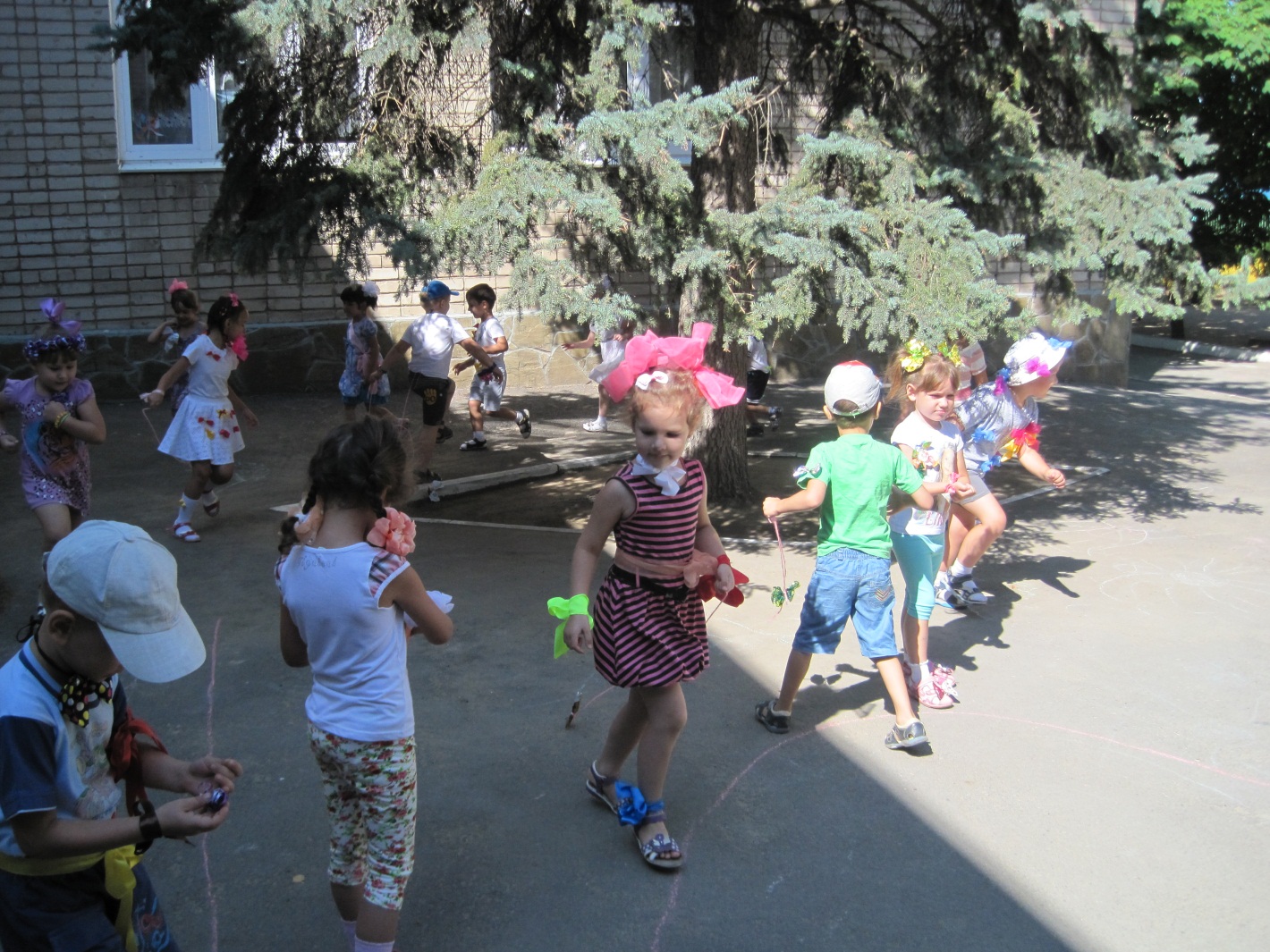 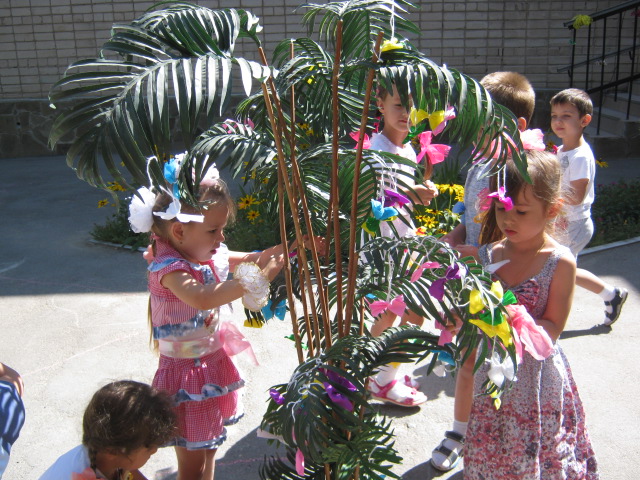 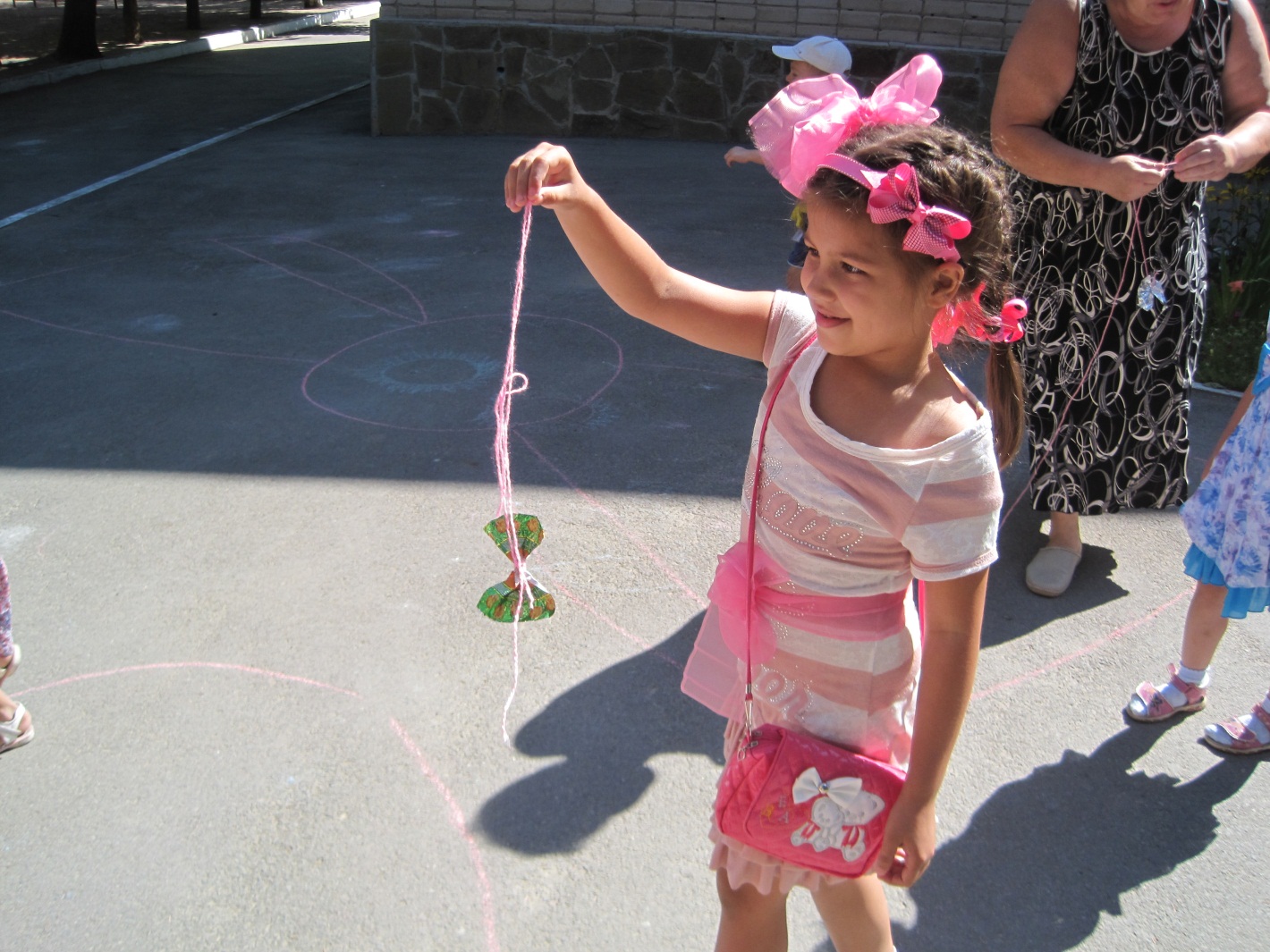 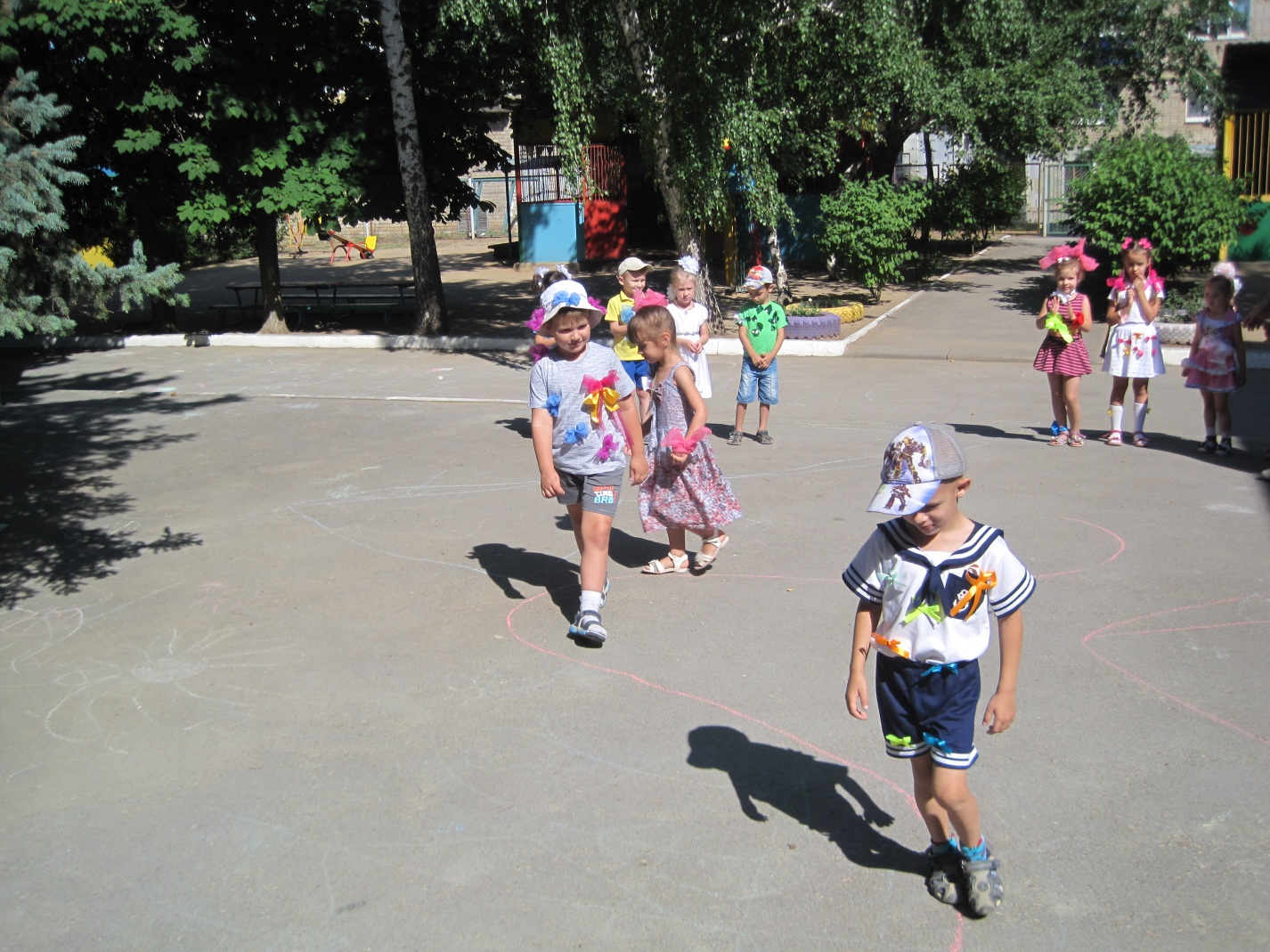 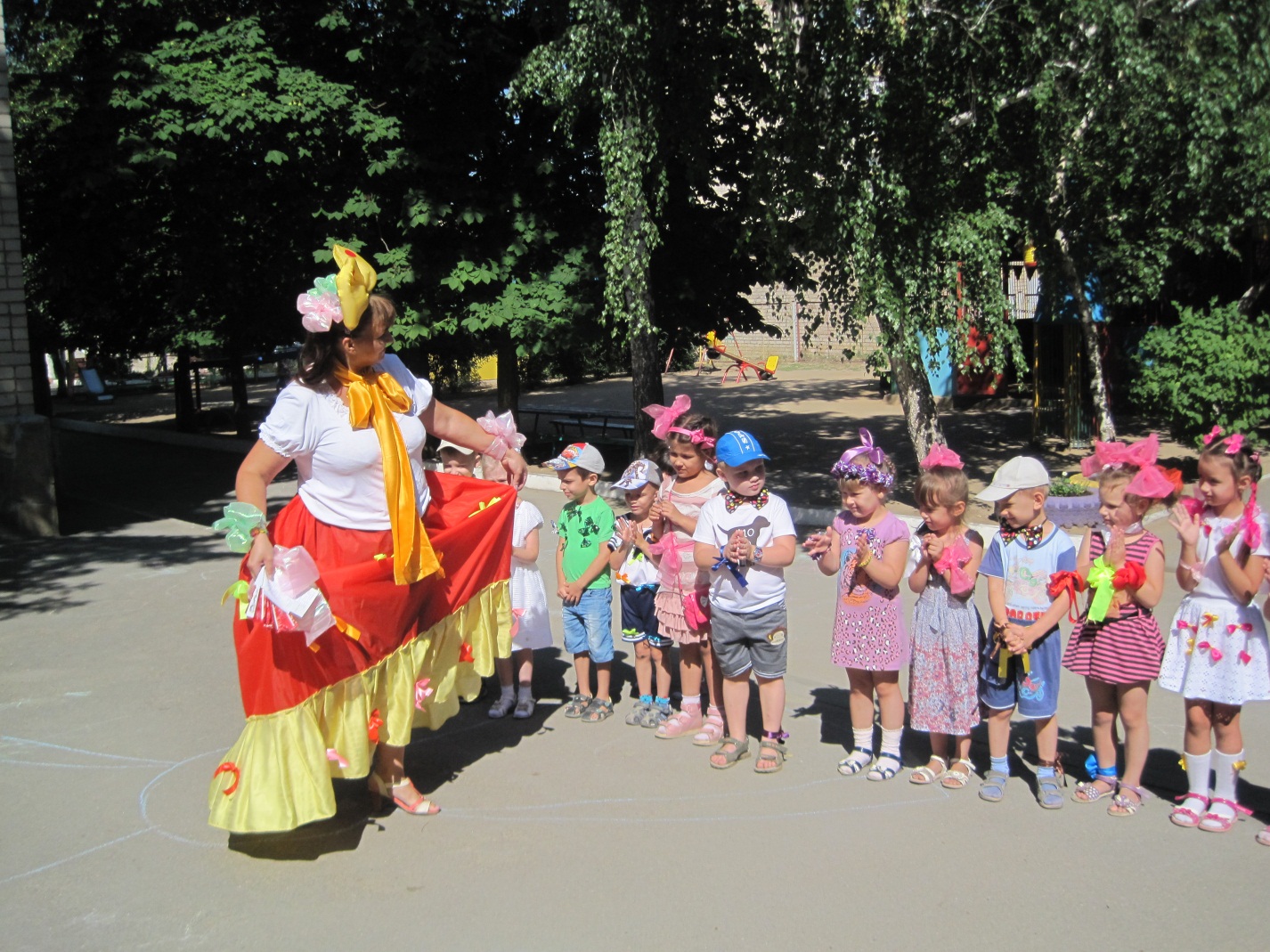 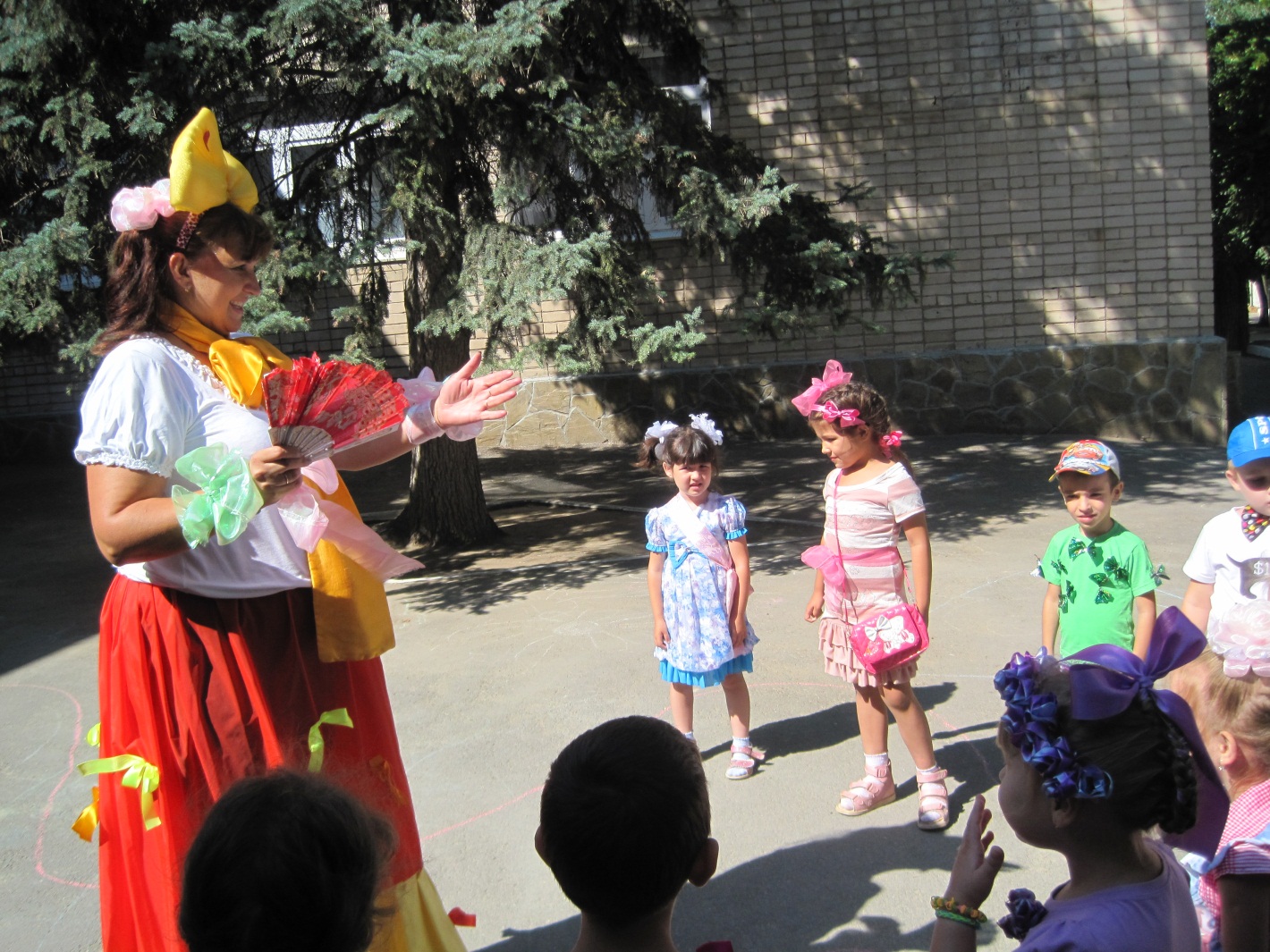 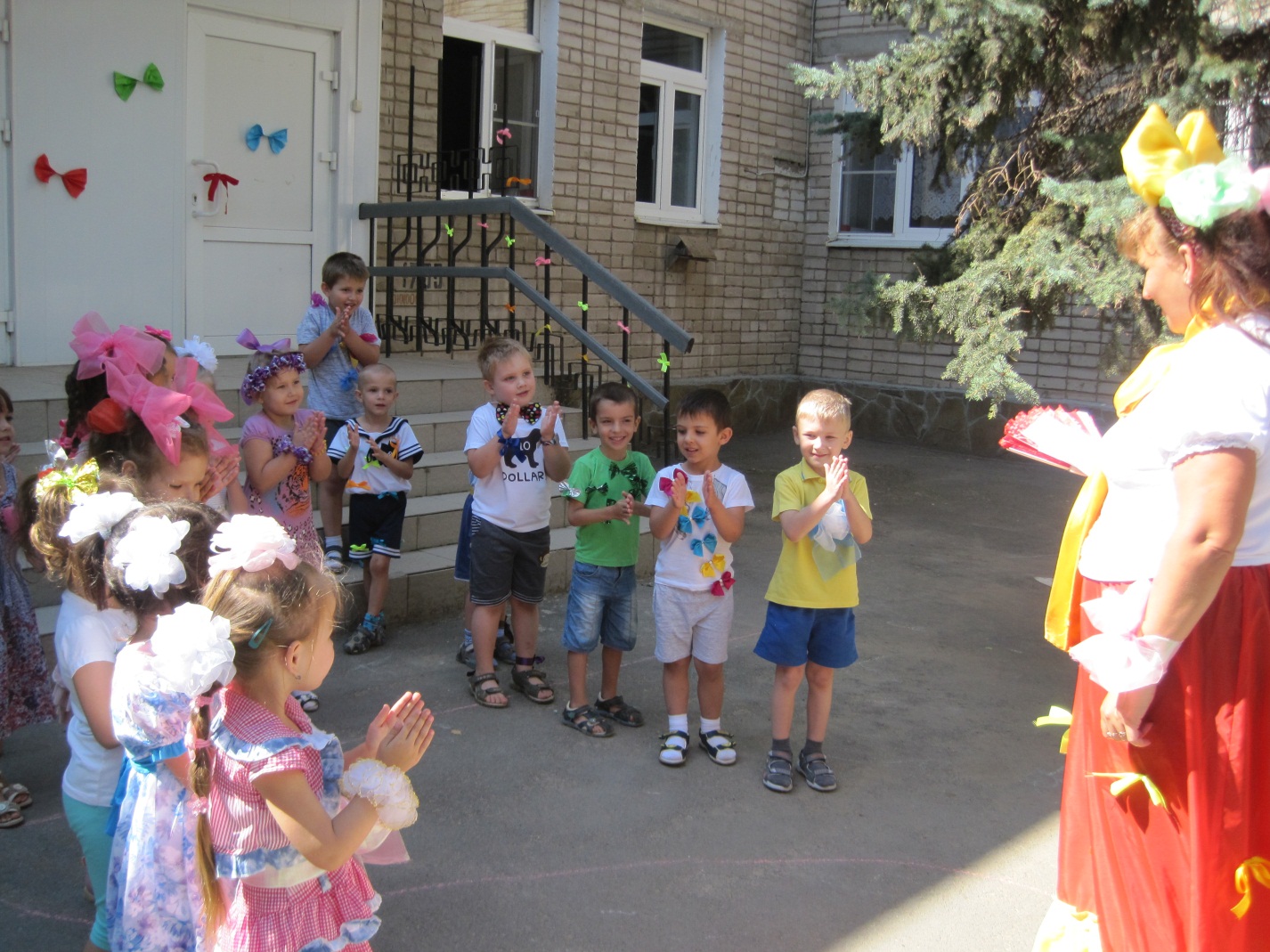 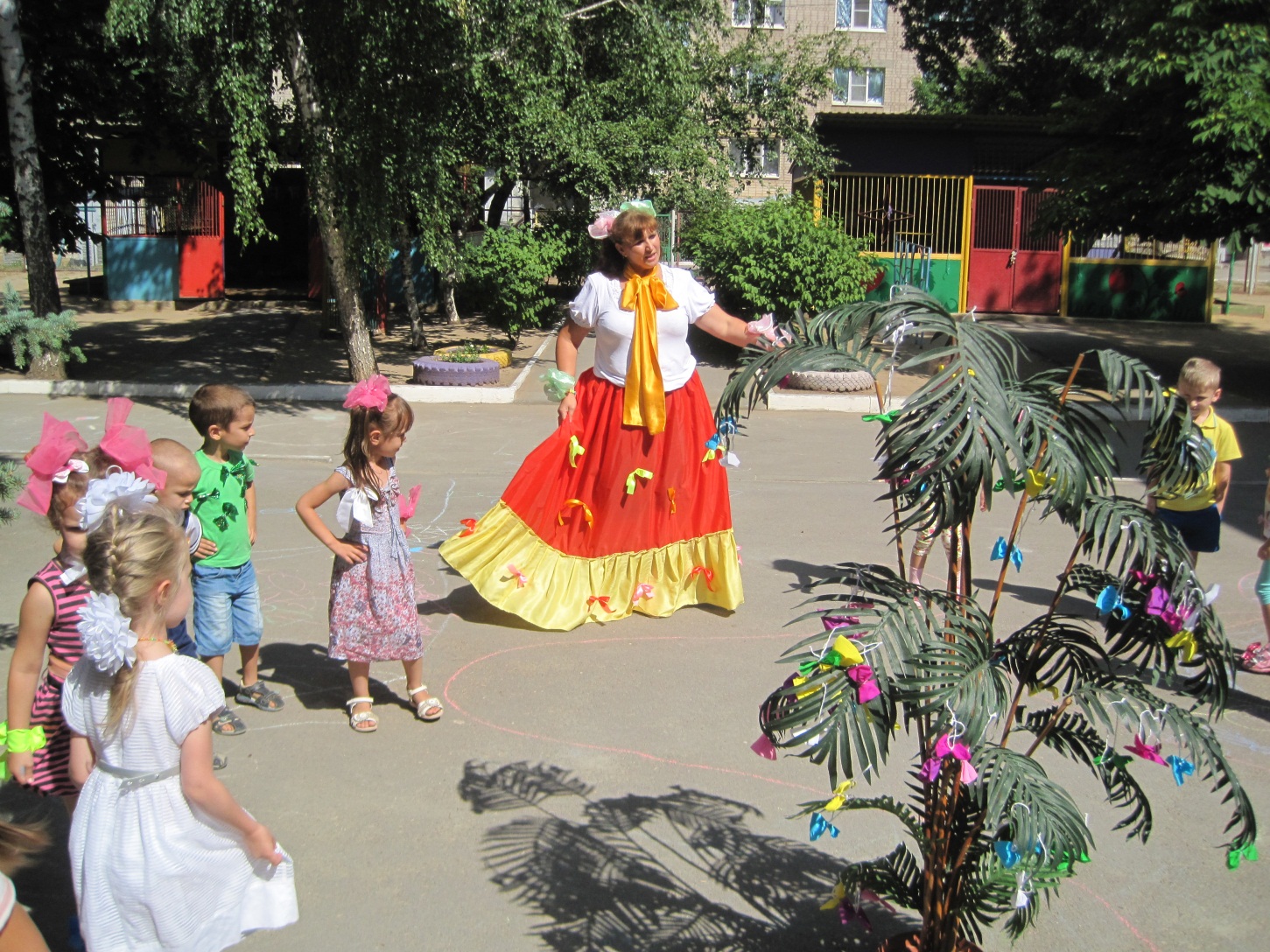 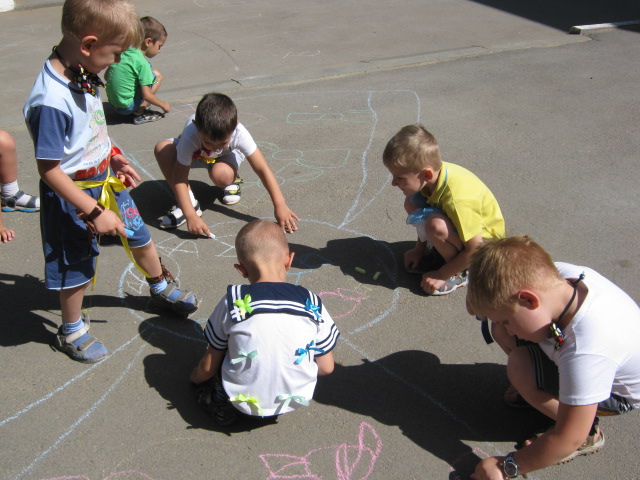 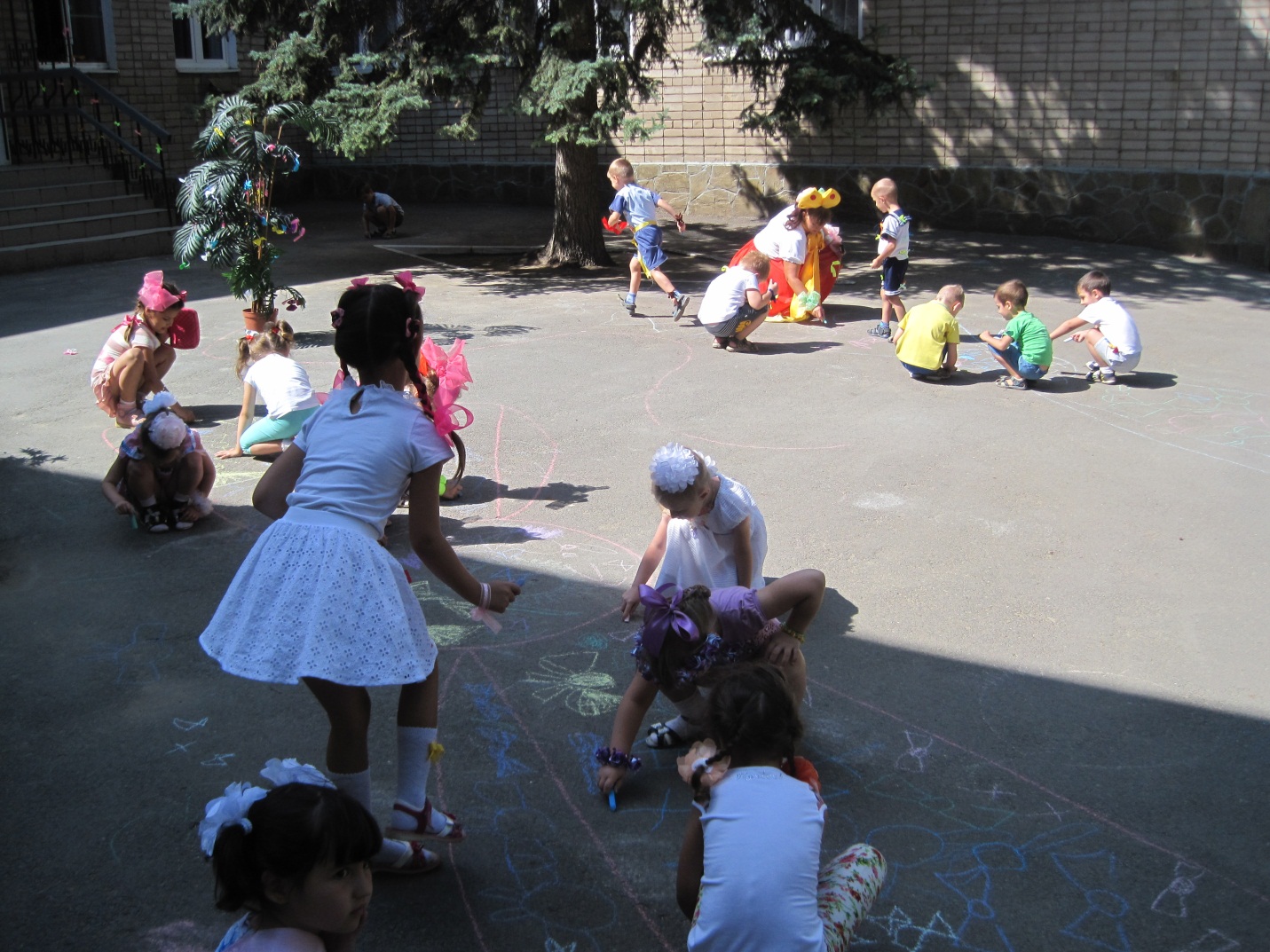 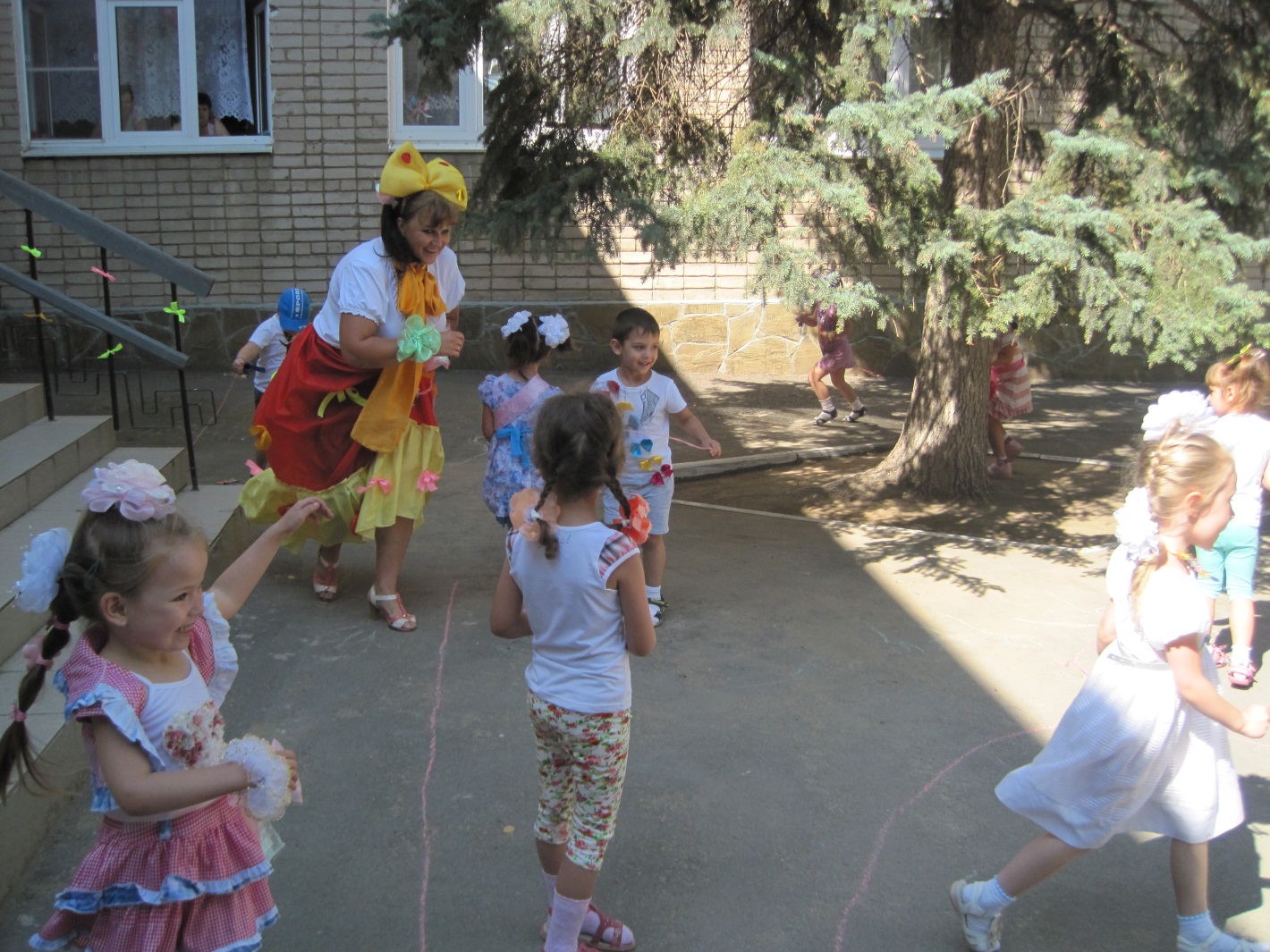 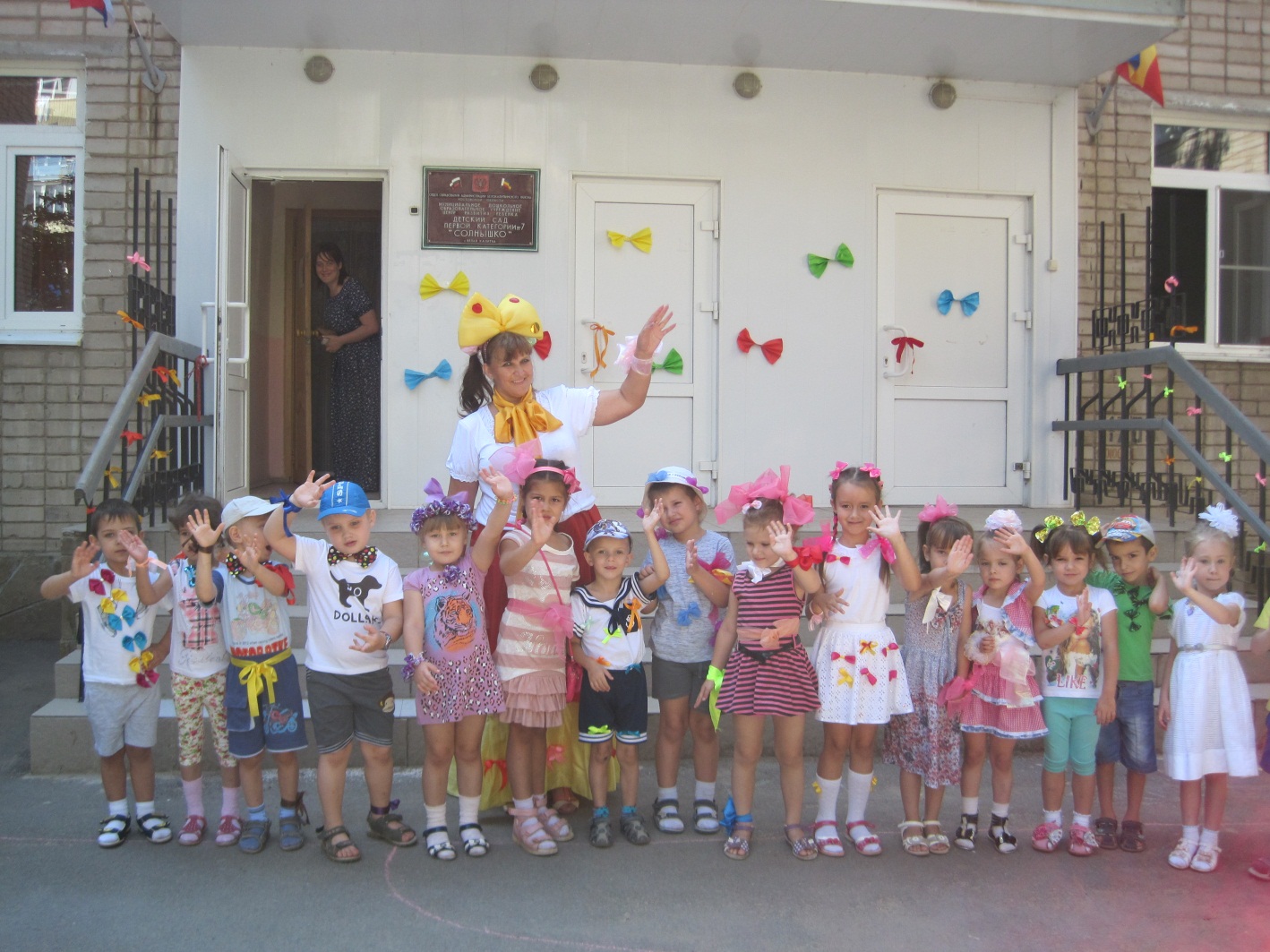 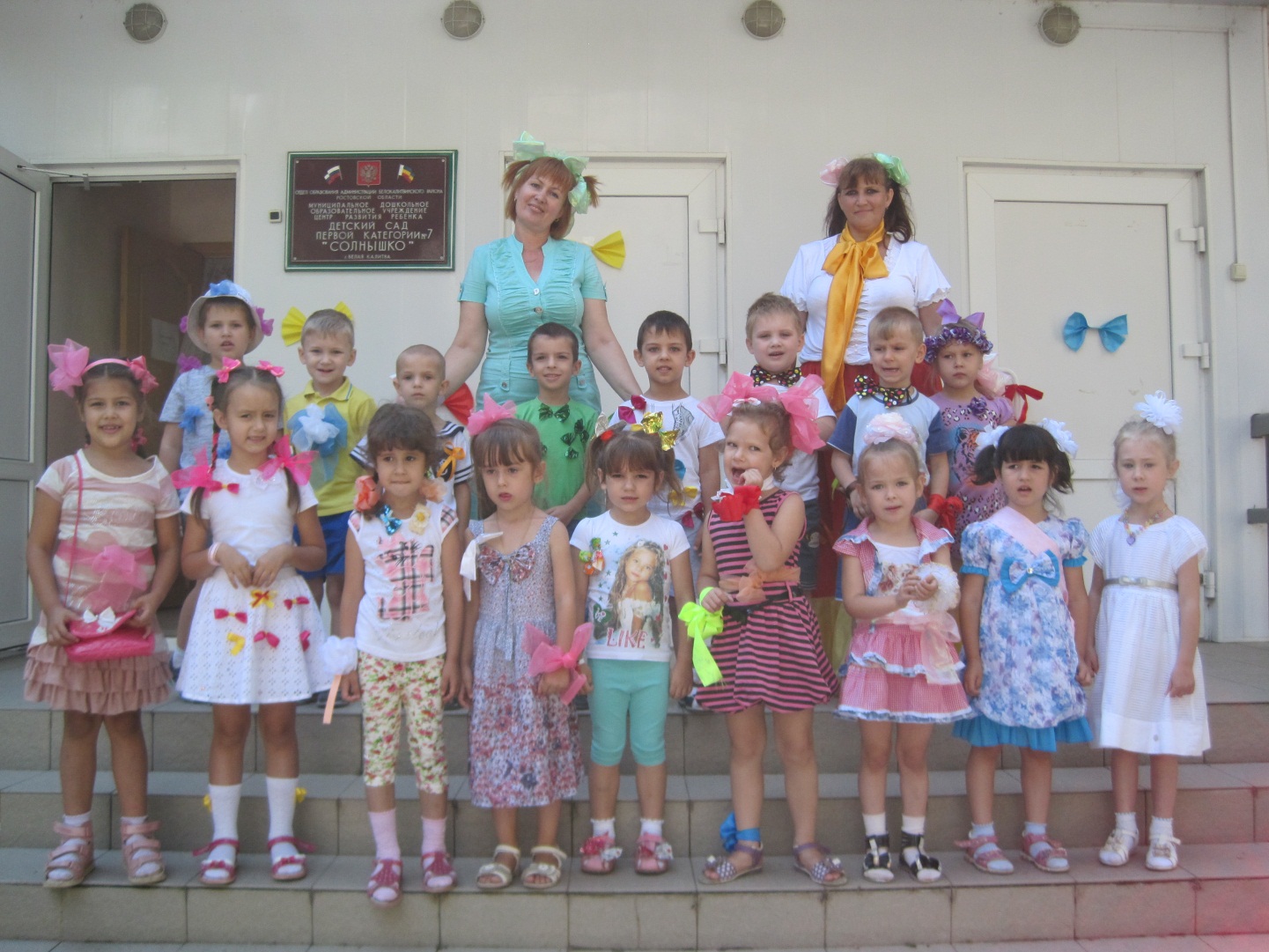 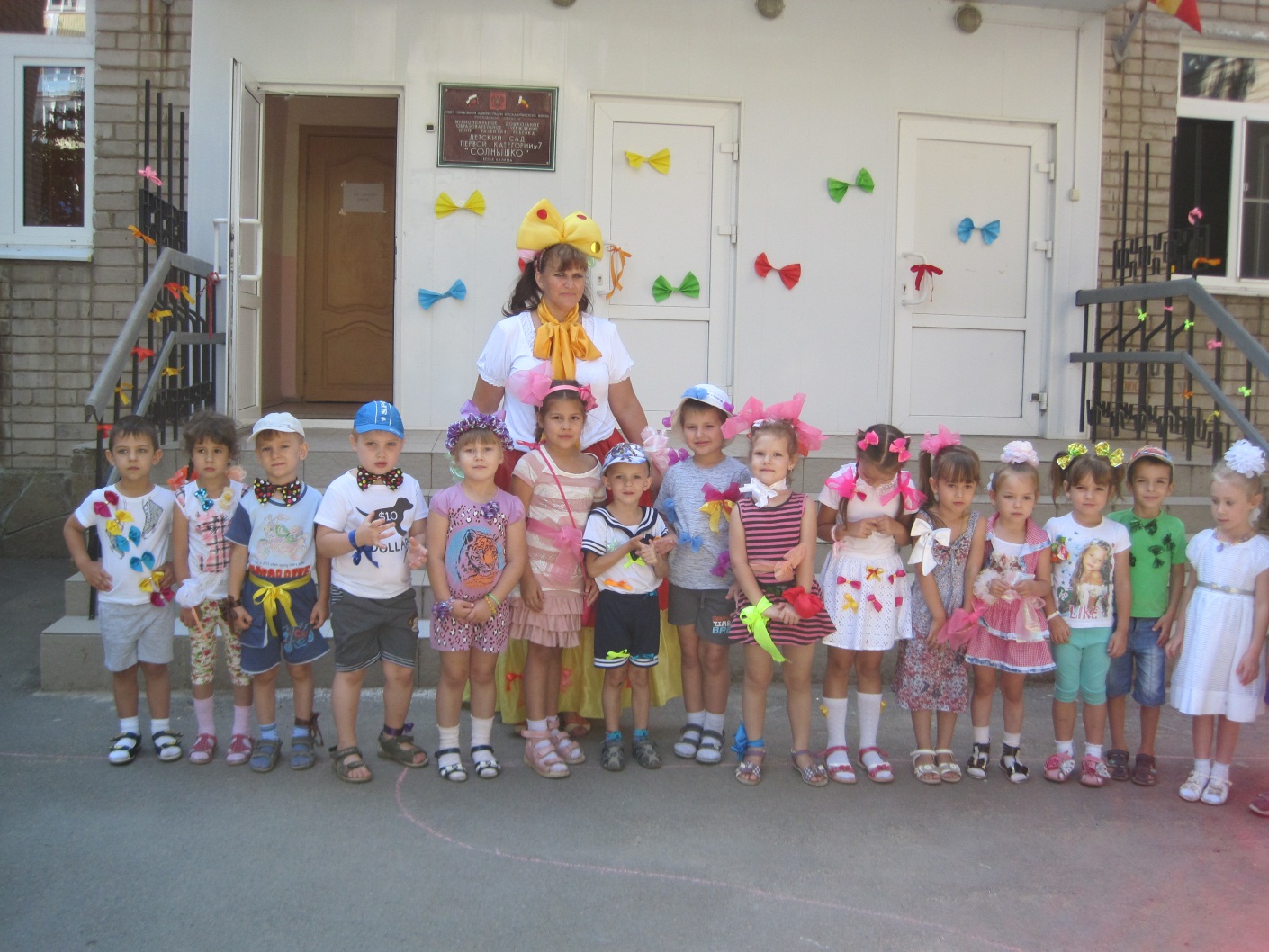 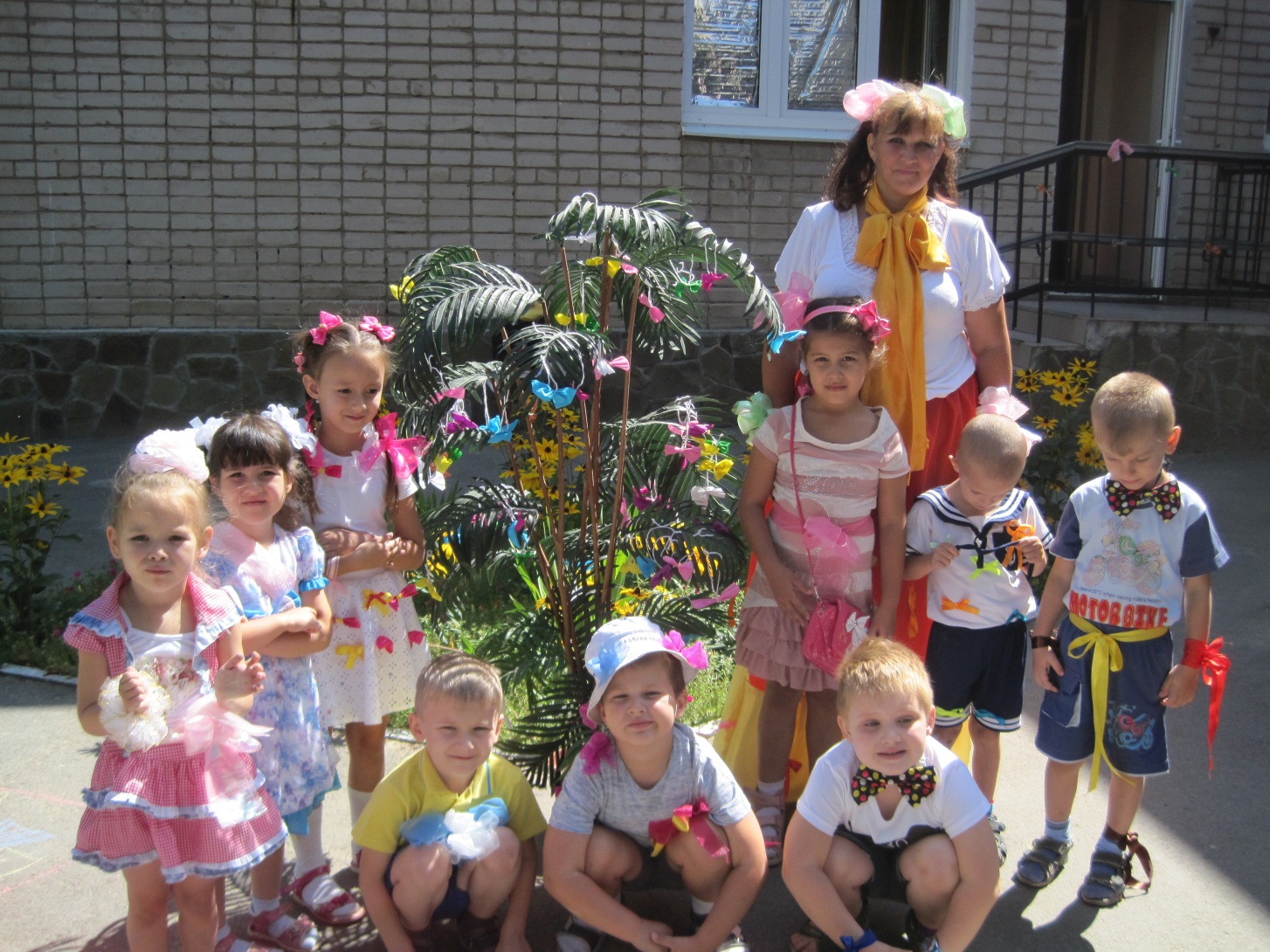 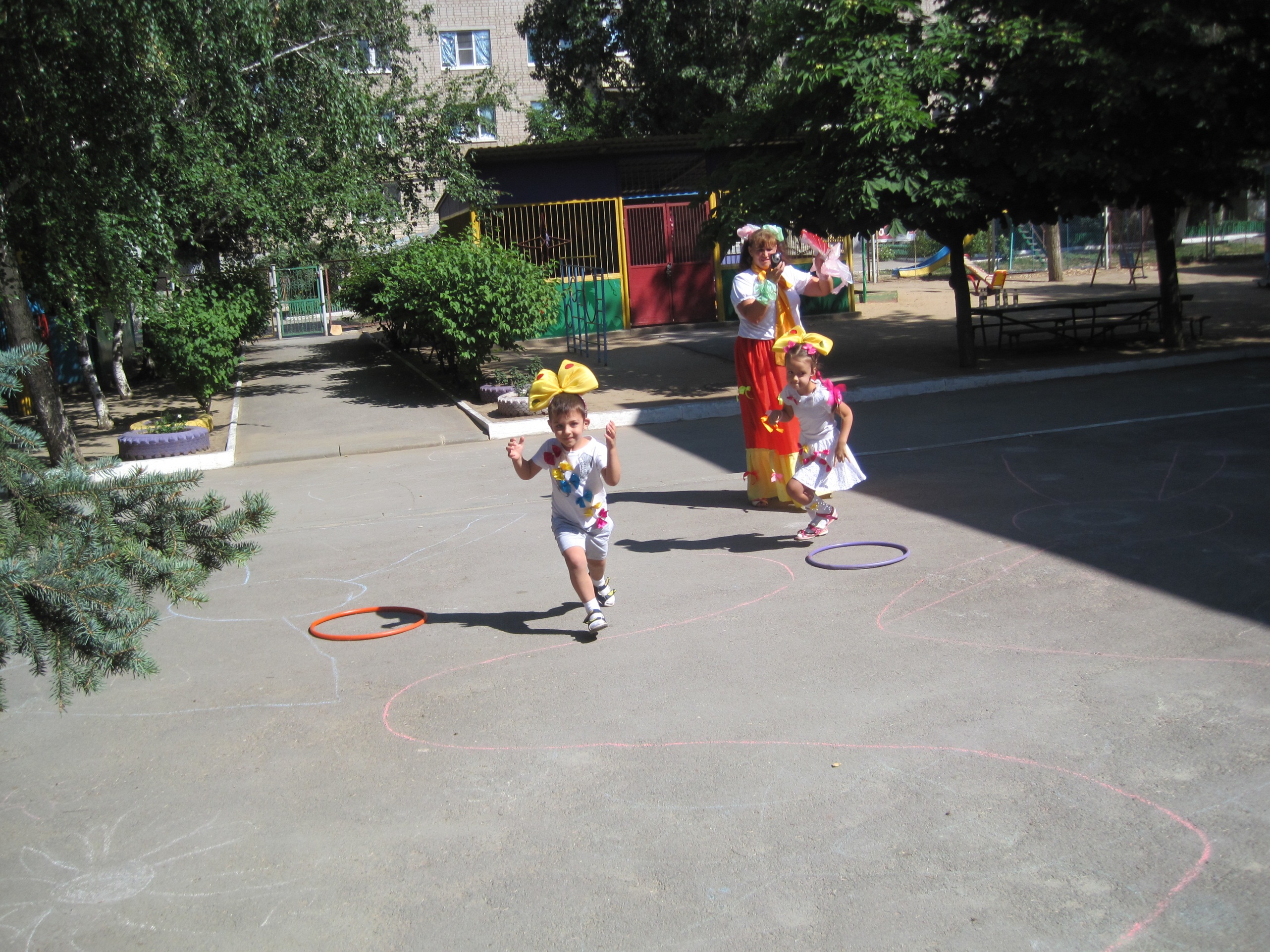 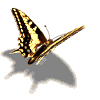 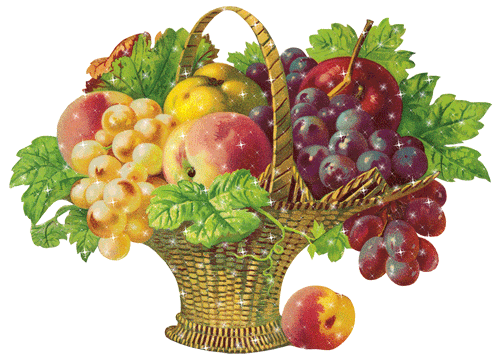 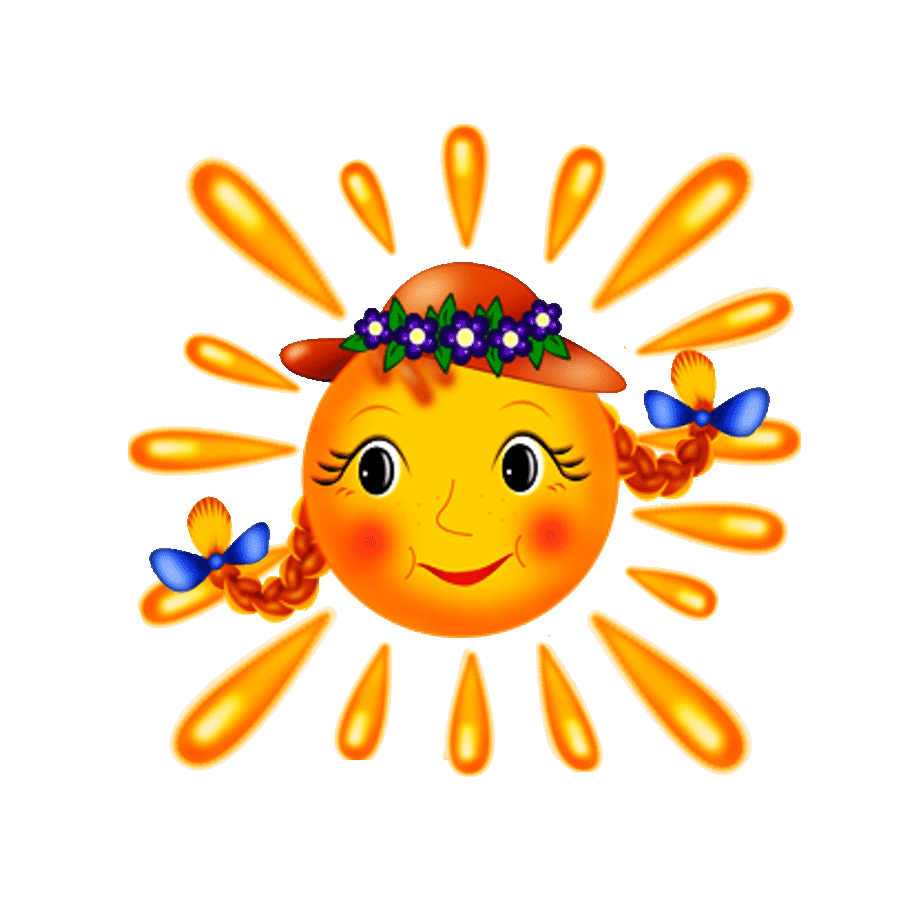 Лето двери тихо прикрывает,
Осень всё багрянцем устилает,
Будет долго-долго сниться лето,
Ярко-рыжим солнышком согрето!!!
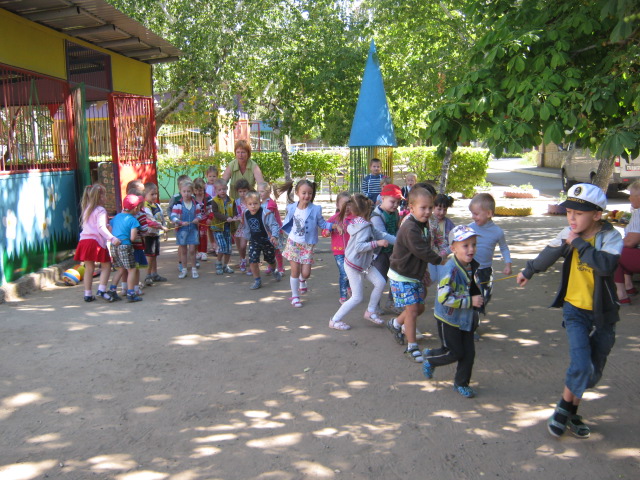 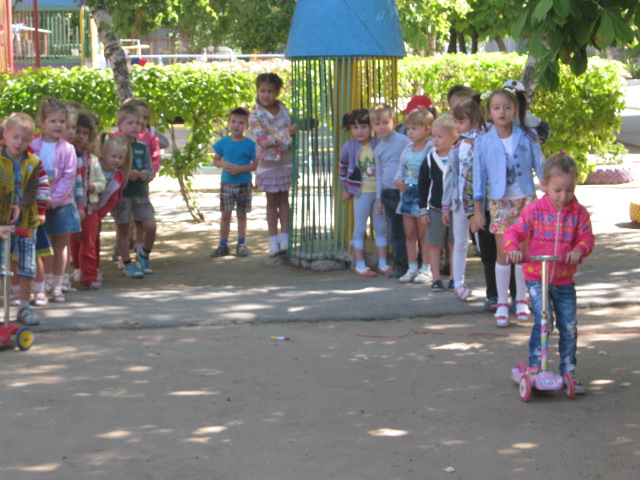 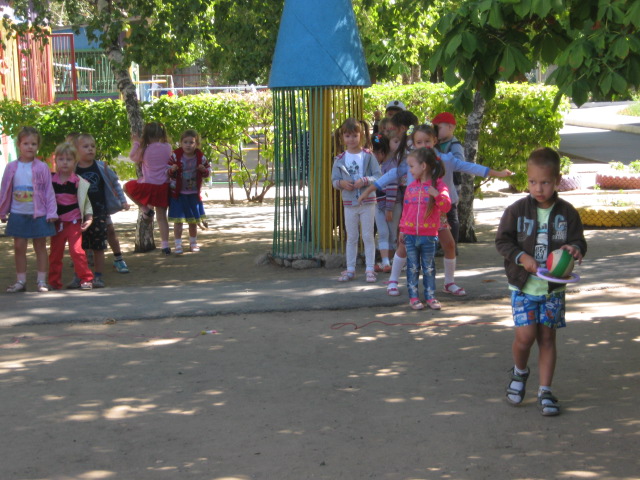 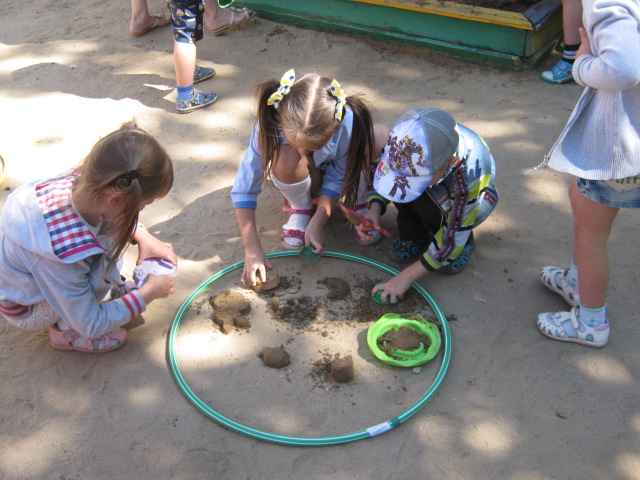 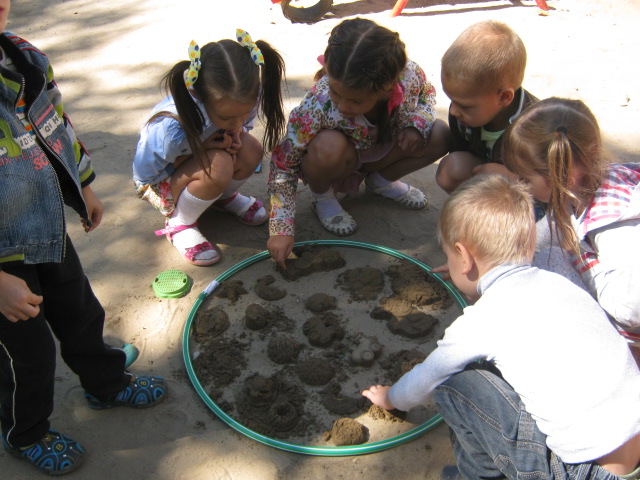 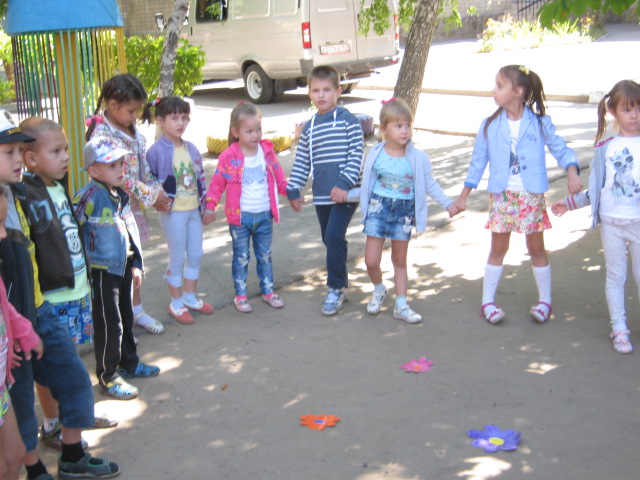 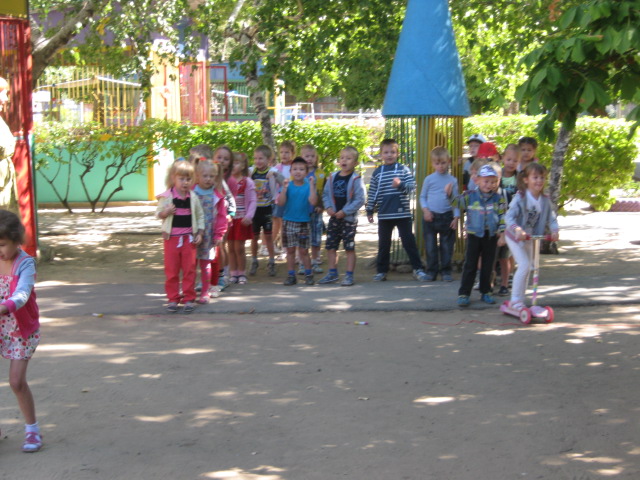 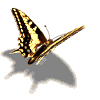 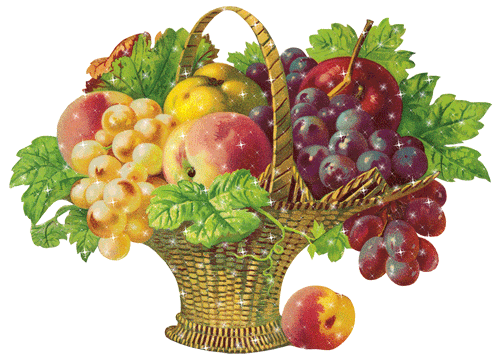 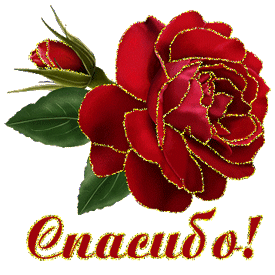 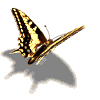